感恩遇见，相互成就，本课件资料仅供您个人参考、教学使用，严禁自行在网络传播，违者依知识产权法追究法律责任。

更多教学资源请关注
公众号：溯恩高中英语
知识产权声明
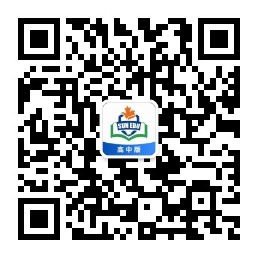 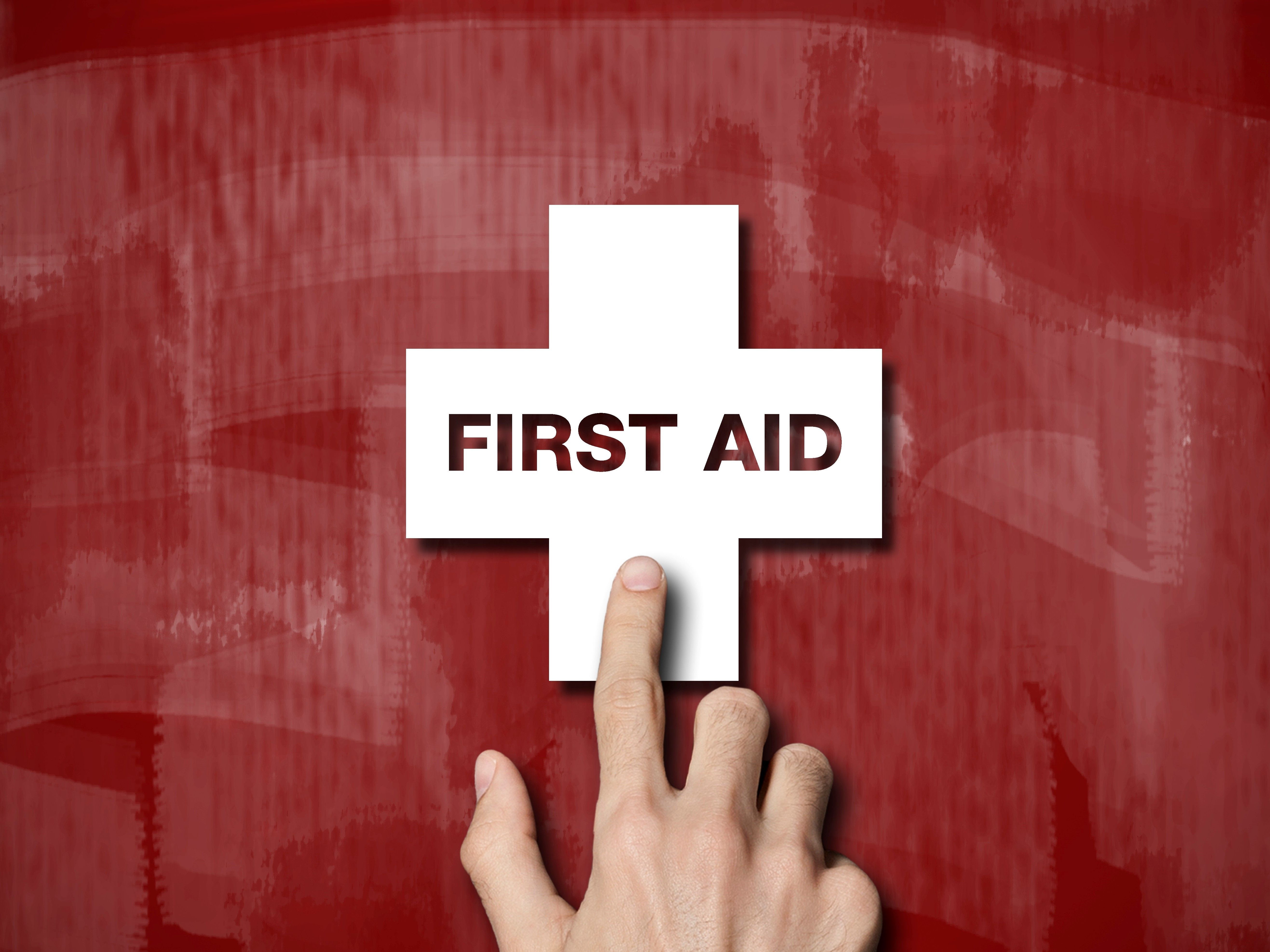 Unit 5  
First Aid

Reading and thinking

First Aid For Burns
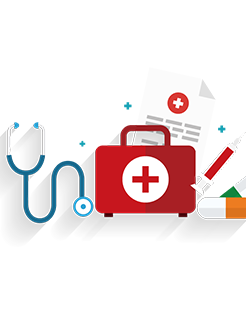 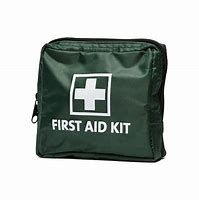 Learning objectives:
By the end of the class, students will
1. sort out the information about first aid for burns (causes, types, characteristics of burns and first aid treatment);  
2. describe the characteristics & treatment for different kinds of burns;
3. summarize the stylistic features of hospital leaflet;
4. brainstorm the possible occasions to get burnt and occasions to offer first aid.
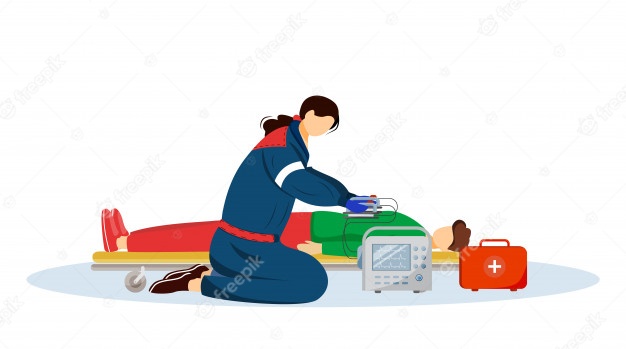 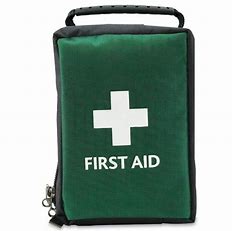 What happened to the boy?
Lead in
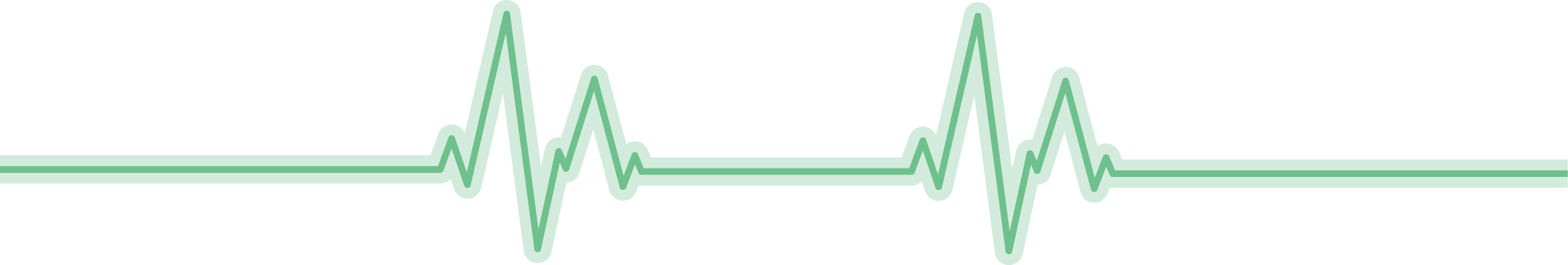 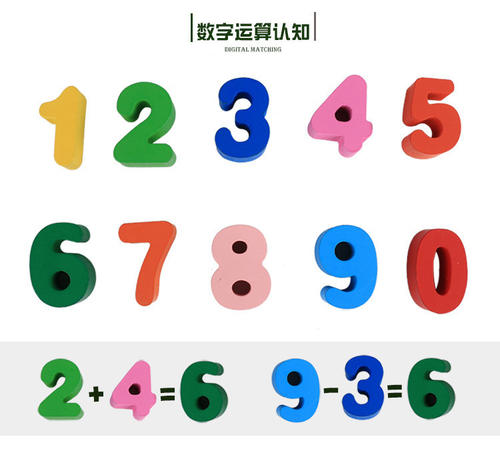 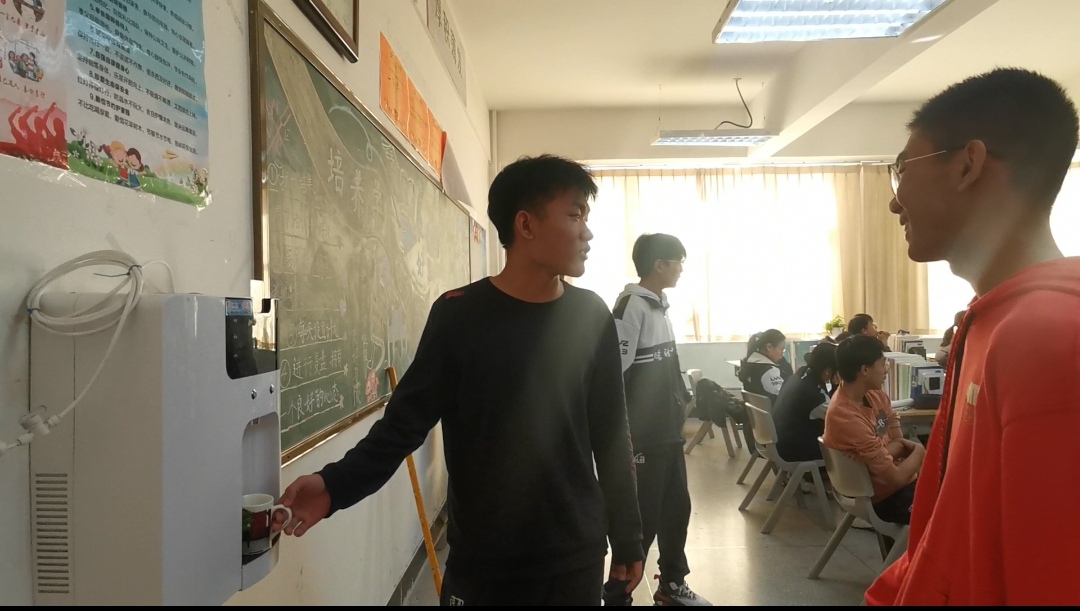 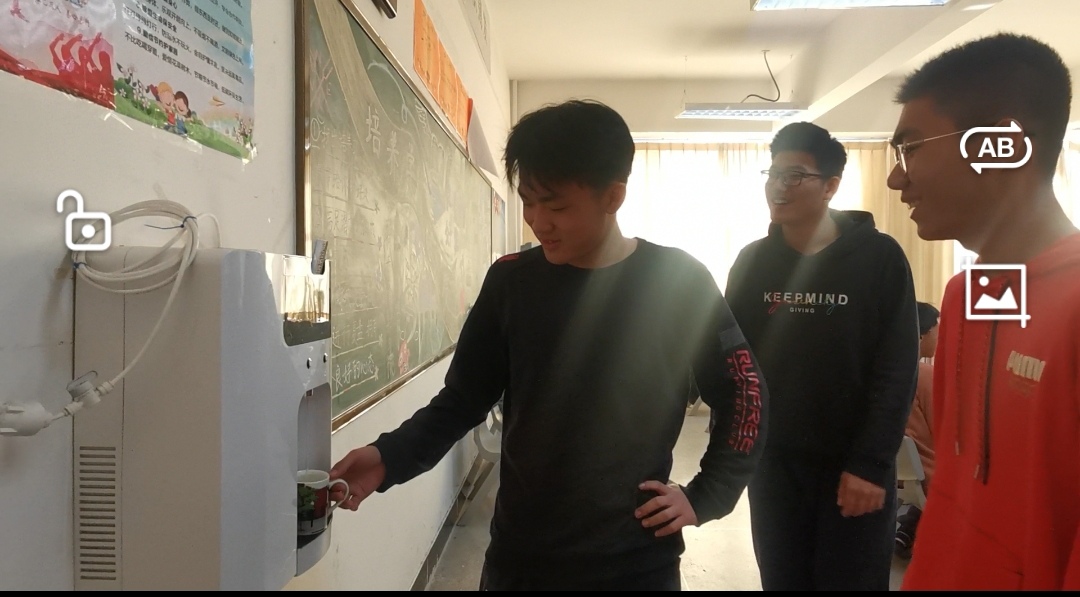 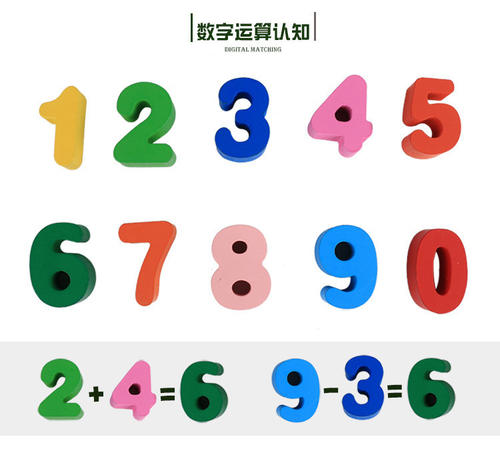 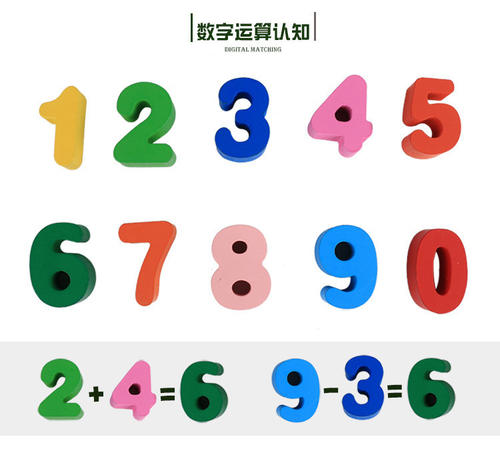 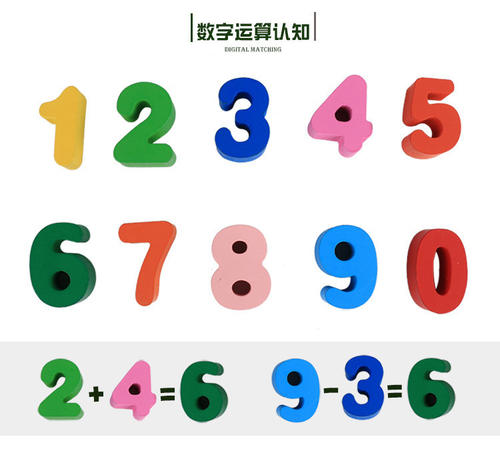 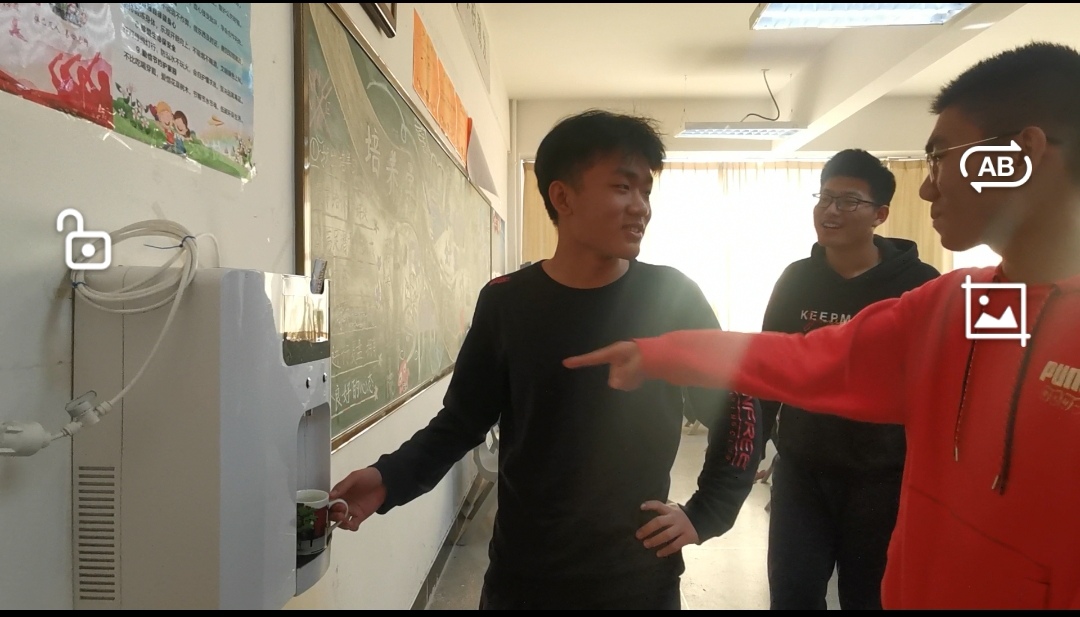 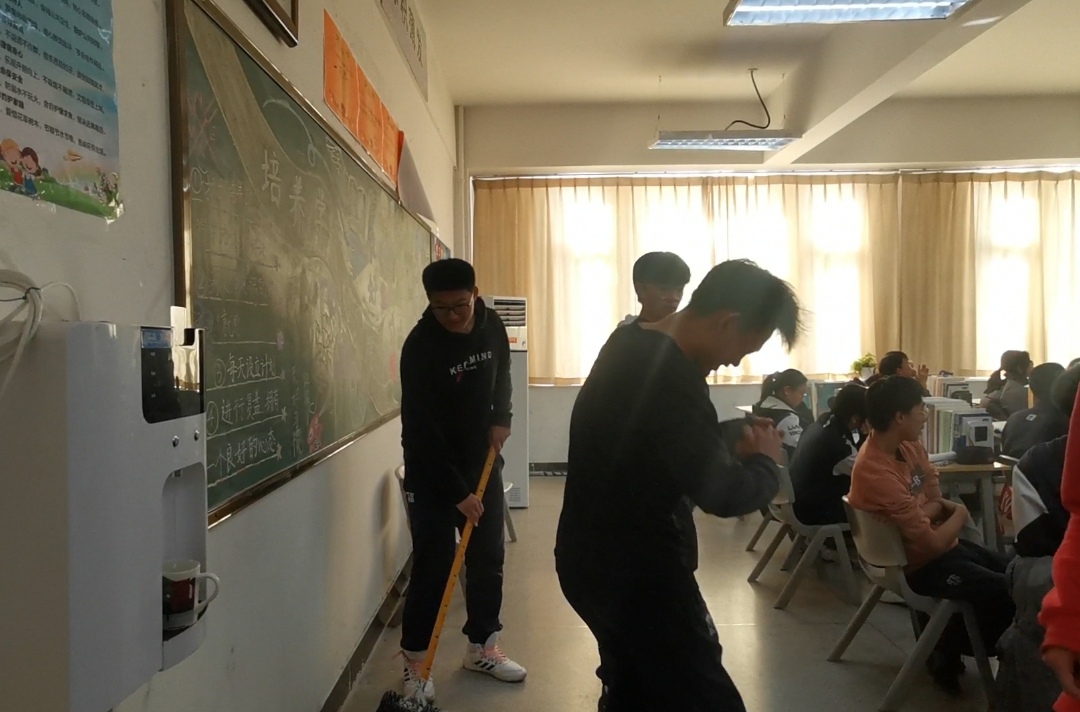 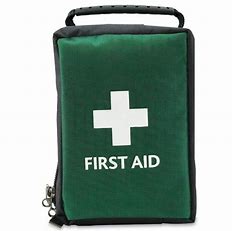 Lead in
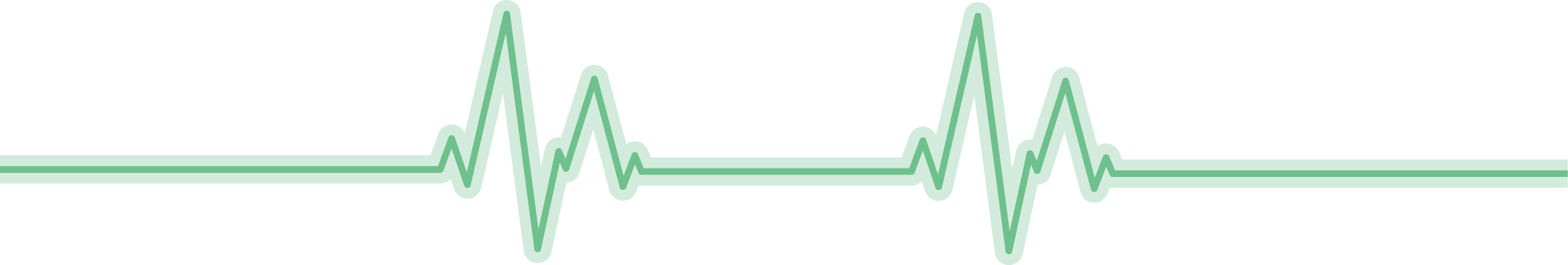 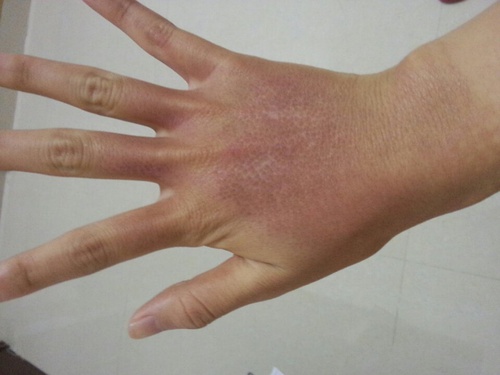 dry, red and mildly swollen
no obvious blisters
mildly painful
A part of the body is larger & rounder than normal, usually as a result of injury or illness.
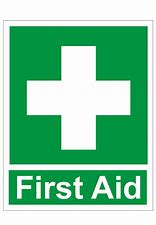 First aid is needed!
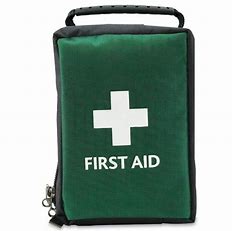 Lead in
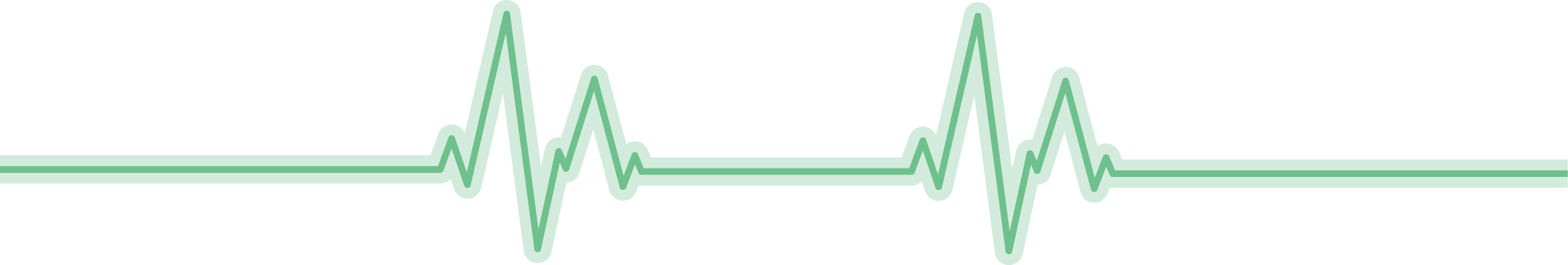 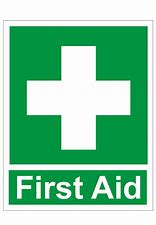 What is First aid ?
First aid is the kind of help given to someone who suddenly  _____________  or  __________before a doctor comes.
falls ill
gets injured
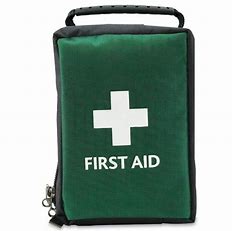 Pre-reading
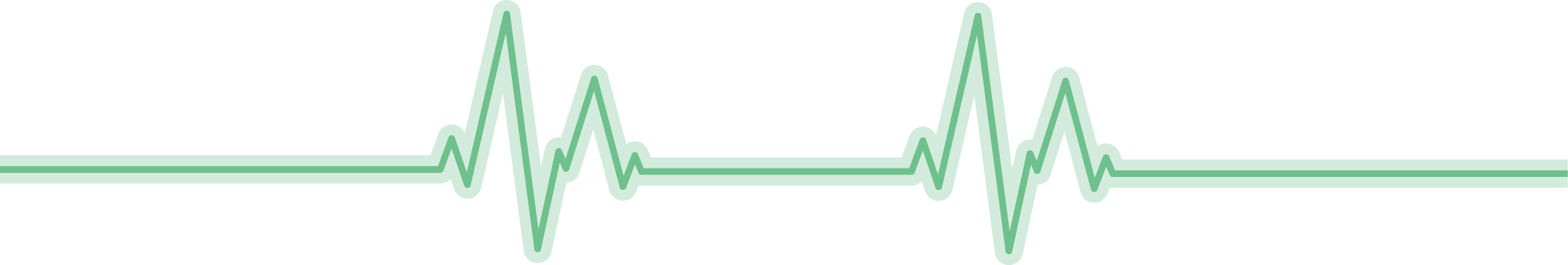 What should be done when someone suffers a burn?
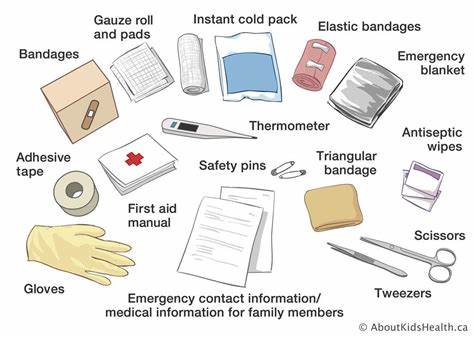 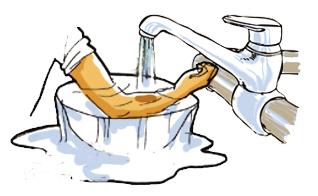 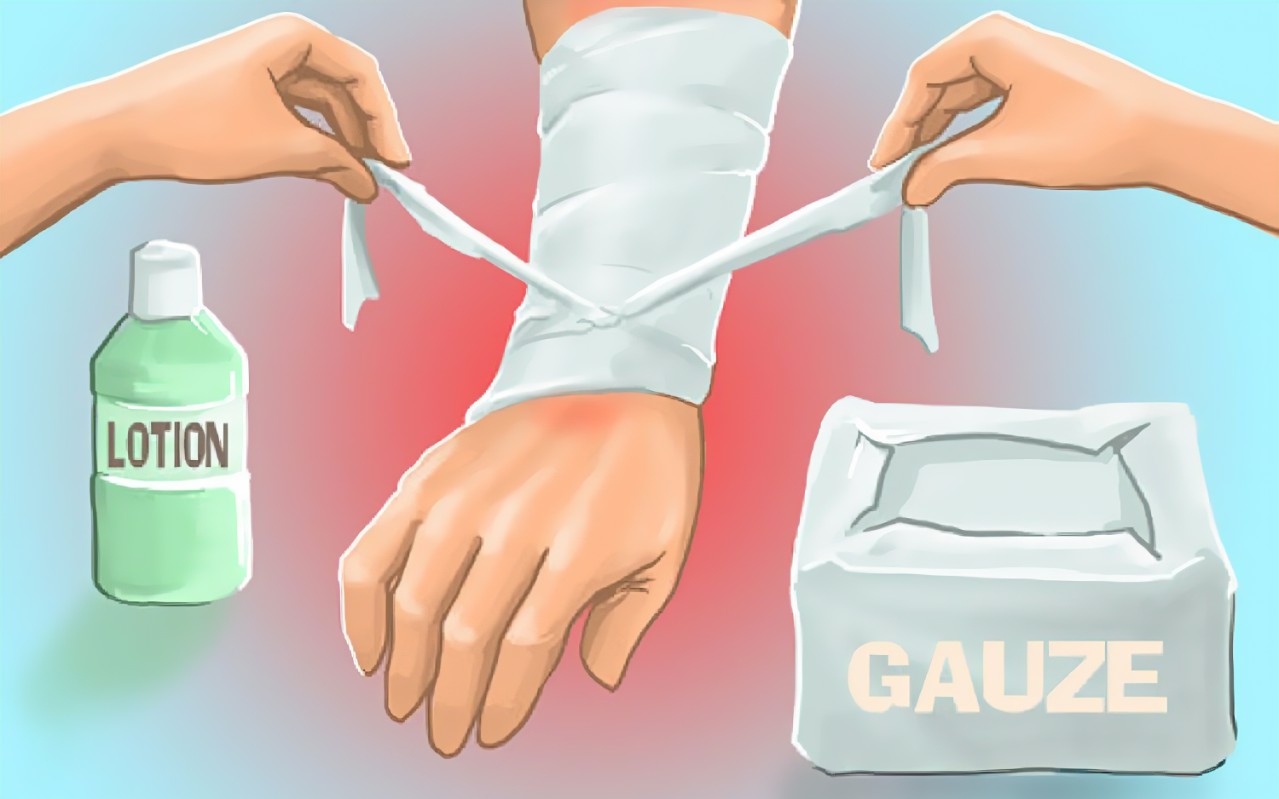 First Aid For Burns
Q1: Where is the text most probably from? 
Q2: What is the main idea of the text?
Activity 1: Read to check
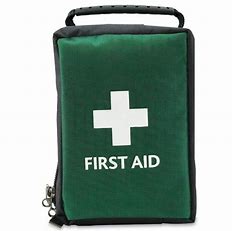 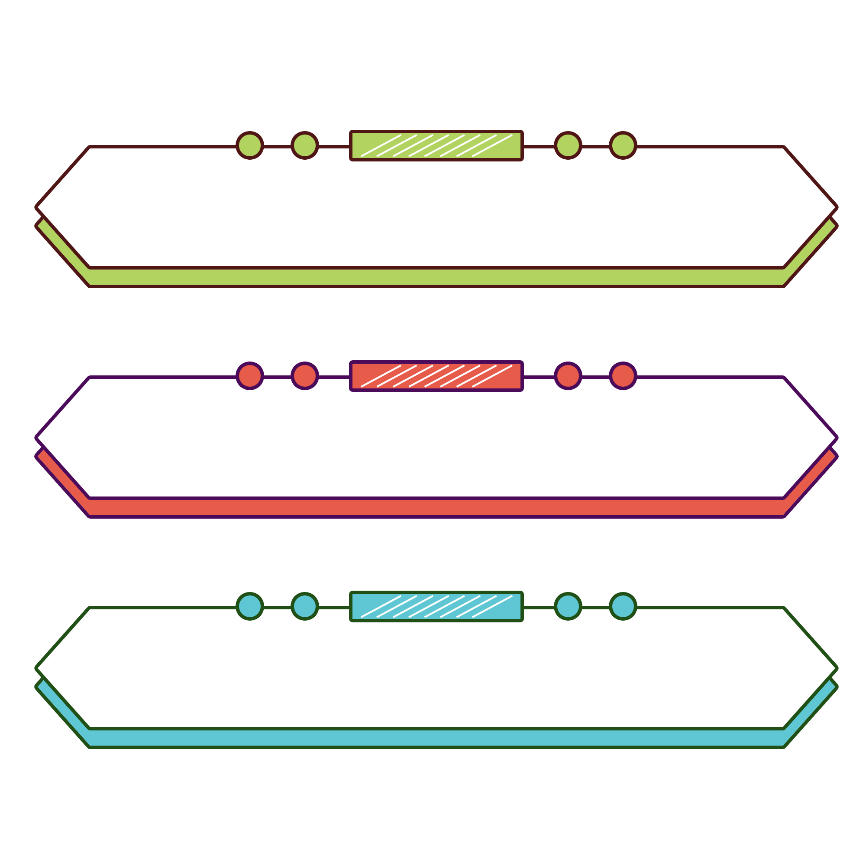 hospital leaflet
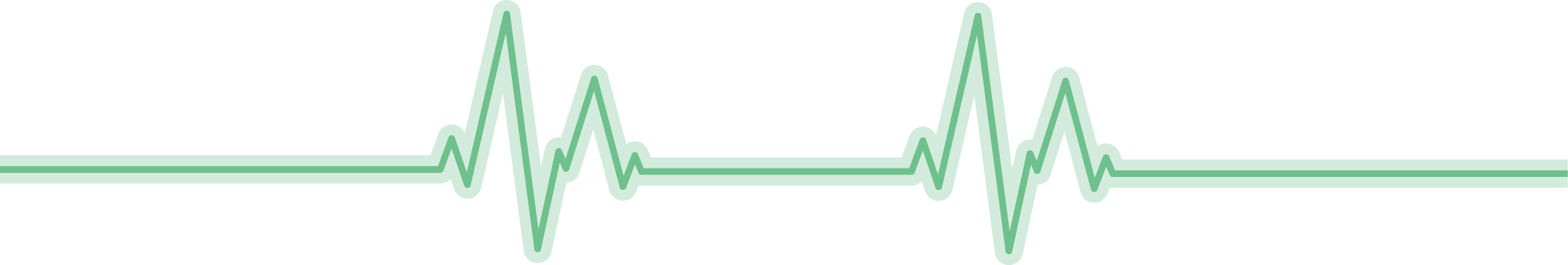 Q1: Where is the text most probably from?
____ advertisement          ____ blog post
____ hospital leaflet         ____ email  
____ newspaper article    ____ short story
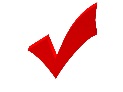 factual, informational, objective, gives a description of a medical problem, and tells how to deal with it, uses the imperative to give advice.
Activity 1: Read to check
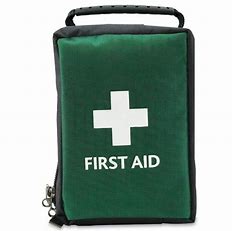 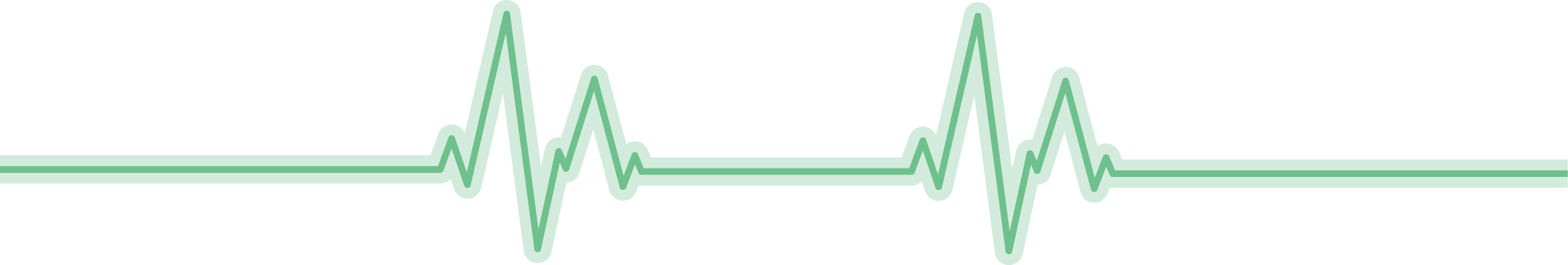 Q2: What is the main idea of the text?
The text mainly introduces ______ types of burns and their characteristics as well as how to give _________________ when burns happen.
three
first aid treatment
How did you know that?
A. Looking at the title, subtitles or the headings 
   B. Looking for the details
   C. Looking for necessary numbers
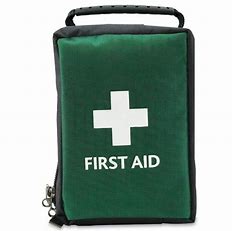 Activity 2: Read for information
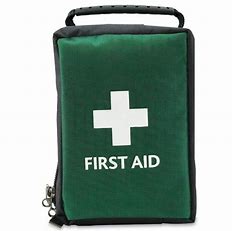 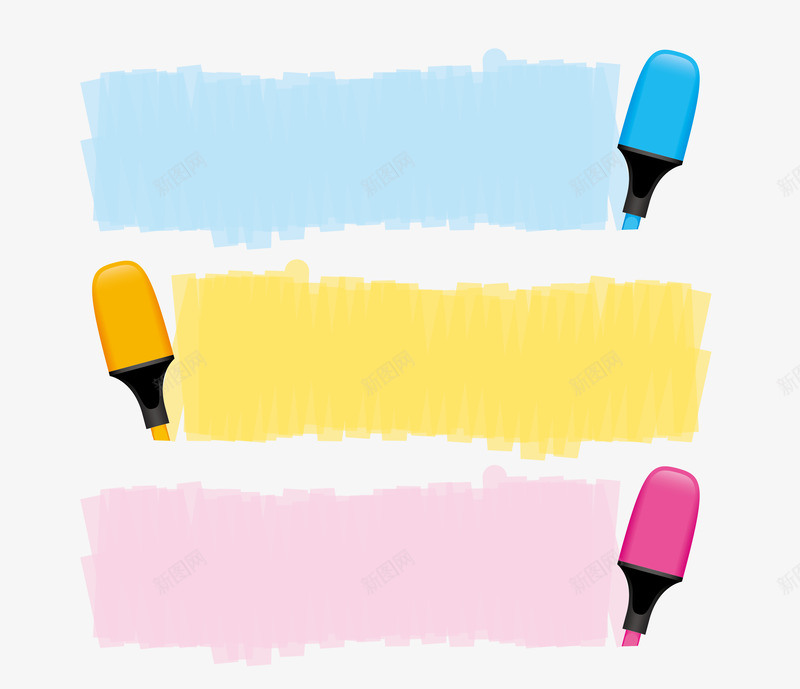 functions of the skin
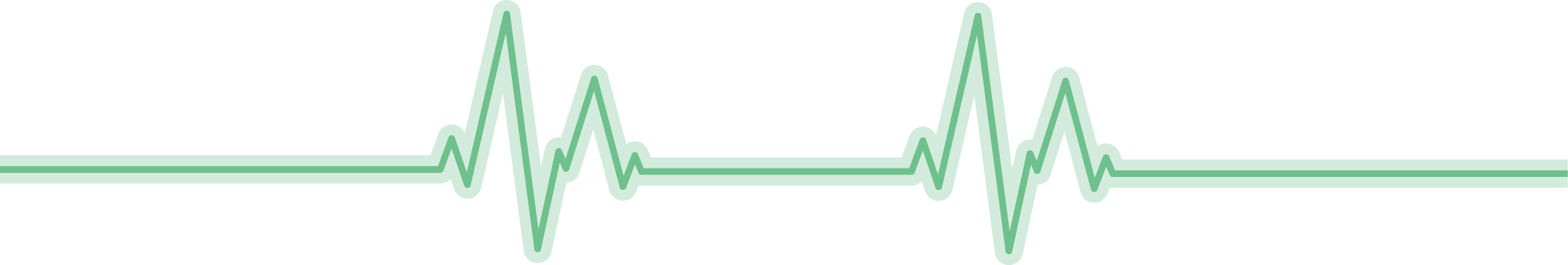 Scan Part.1 carefully.   Q: What are the functions of the skin?
control your__________________
gives you ______________
body temperature
sense of touch
a series of  Verbs
warns you when things are too _____ or _____
cold
hot
prevents your body  from ___________________
losing too much water
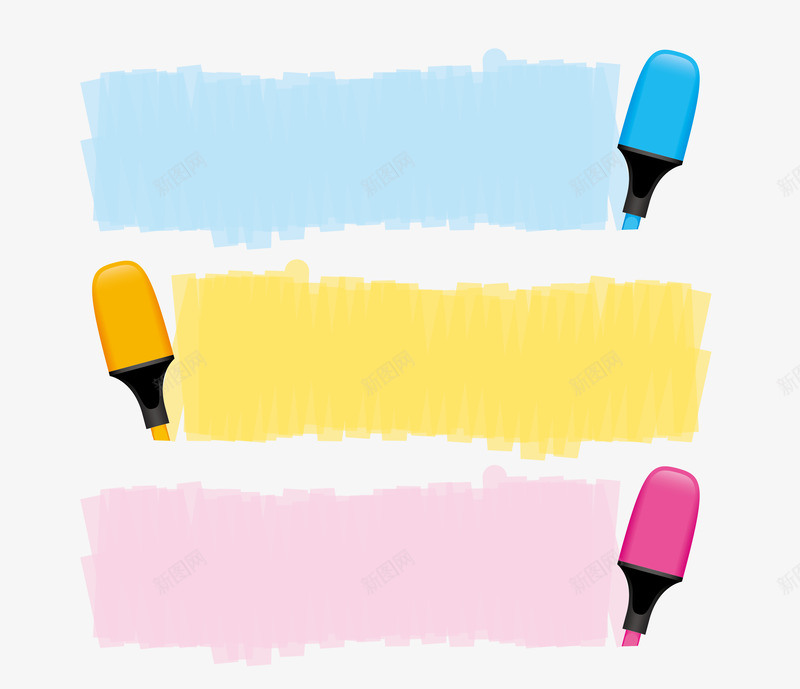 Causes of burns
Activity 2: Read for information
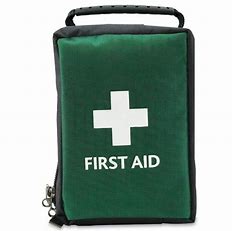 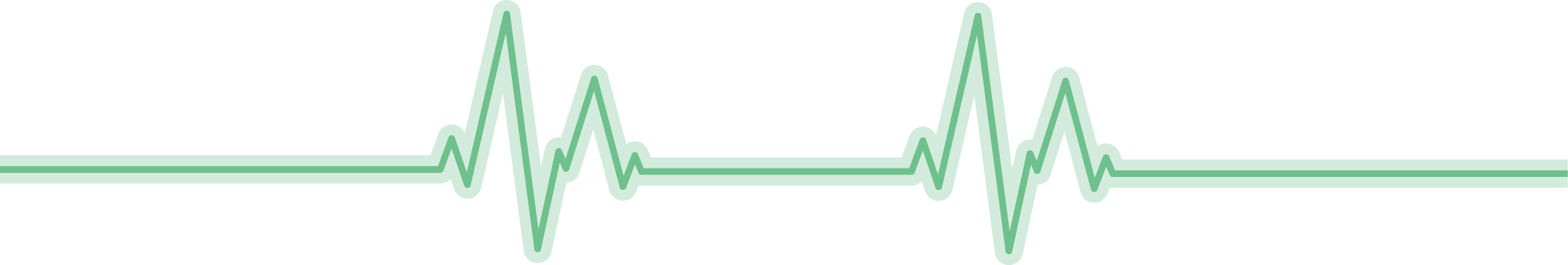 Scan Part.2 carefully.   Q: What are the causes of burns?
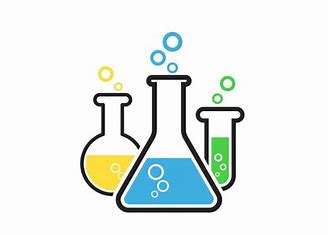 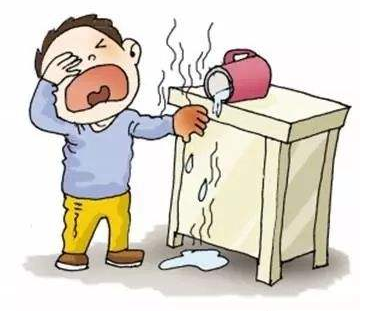 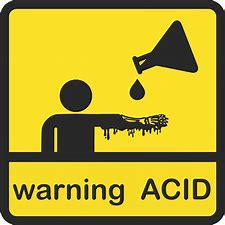 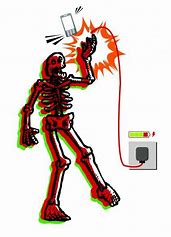 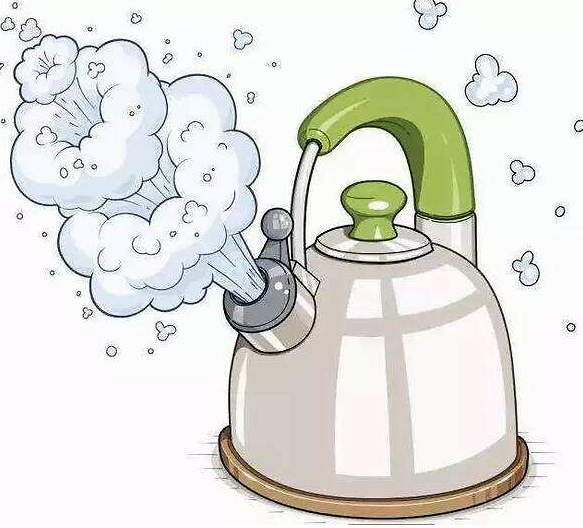 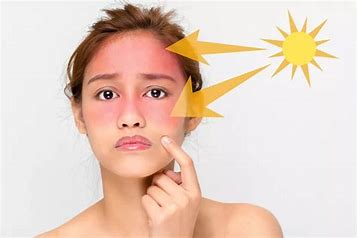 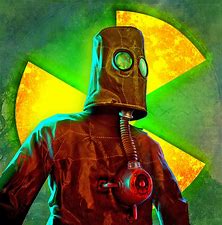 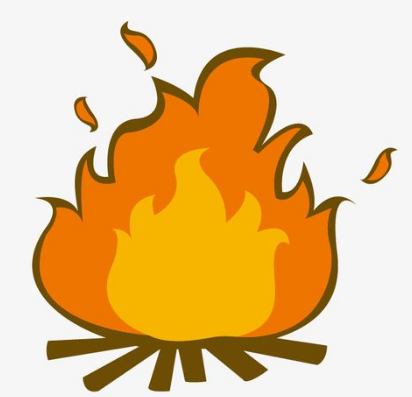 Activity 2: Read for information
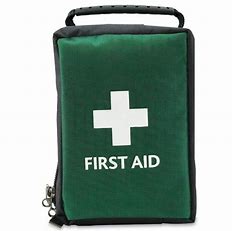 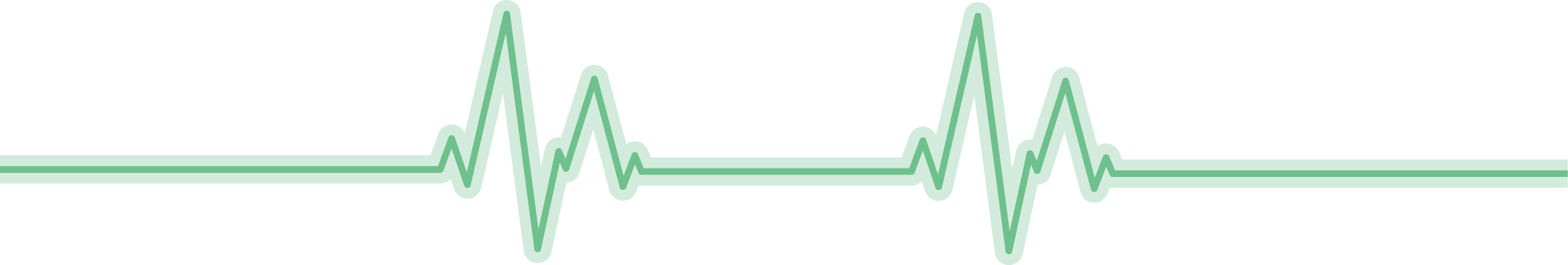 Scan Part.3 & 4  carefully.   
Q: Which type of burns does the following pictures belong to?
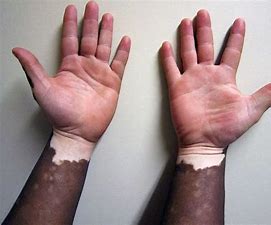 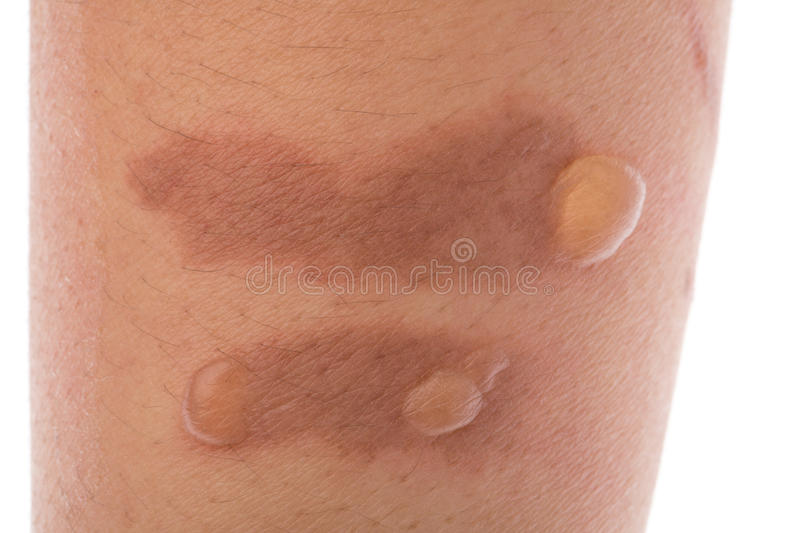 Type
First/ Secnd/ Third degree ?
Evidence
Characteristics ?
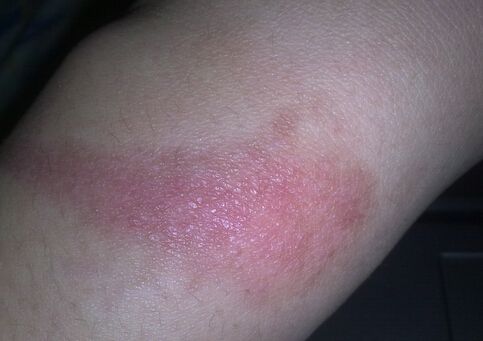 Possible causes                   ?
Activity 2: Read for information
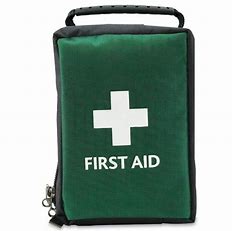 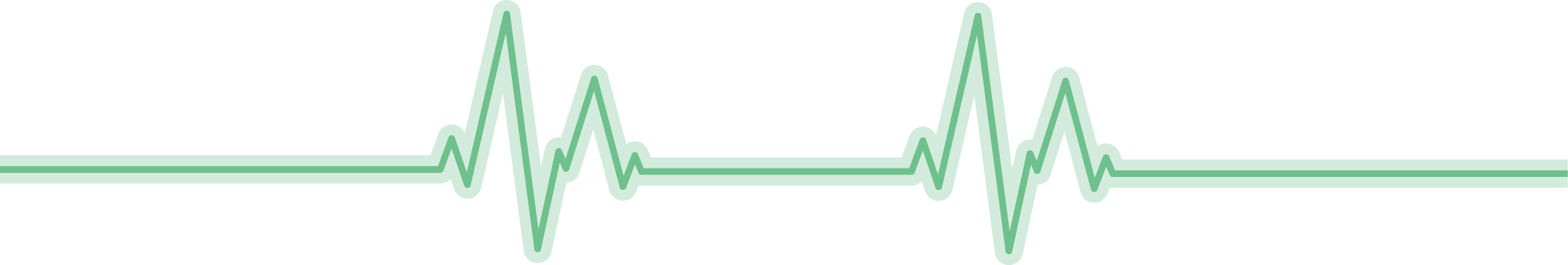 Scan Part.5 carefully.   Q: Put the treatment process in correct order.
Dry the burnt area with a clean cloth
Take him/her to the hospital at once
Place burns under cool running water
Make sure the victim can still breathe
Cover the burnt area with a loose cloth
Remove clothes using sassiors
Complete the table to summarise the information.
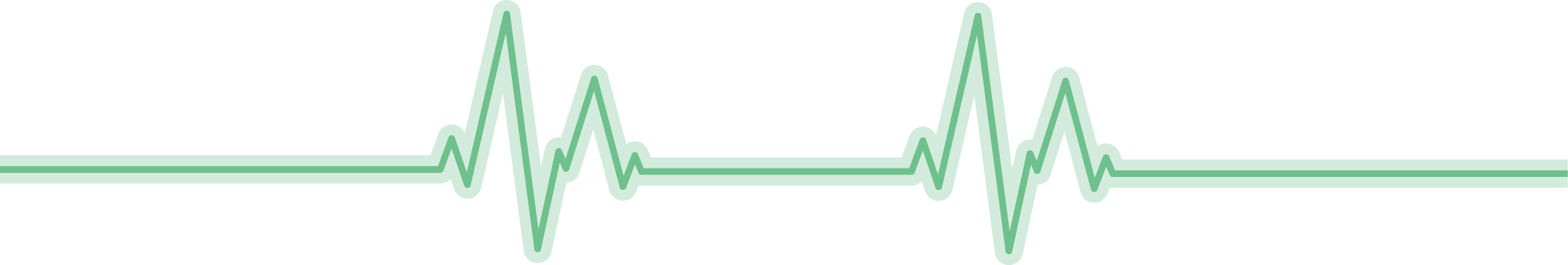 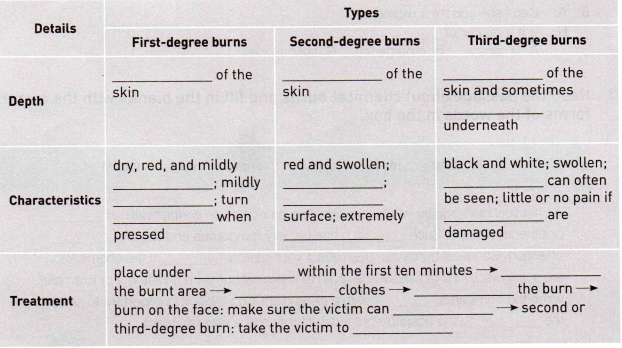 every layer
below the top 
                        layer
The top few 
            millimeters
tissues
the tissue underneath
swollen
blisters
watery
painful
nerves
white
painful
cool running water
dry
cover
remove
breathe
hospital
Activity 3: Role play
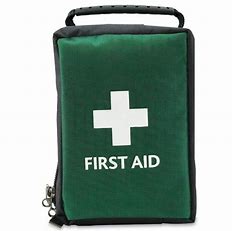 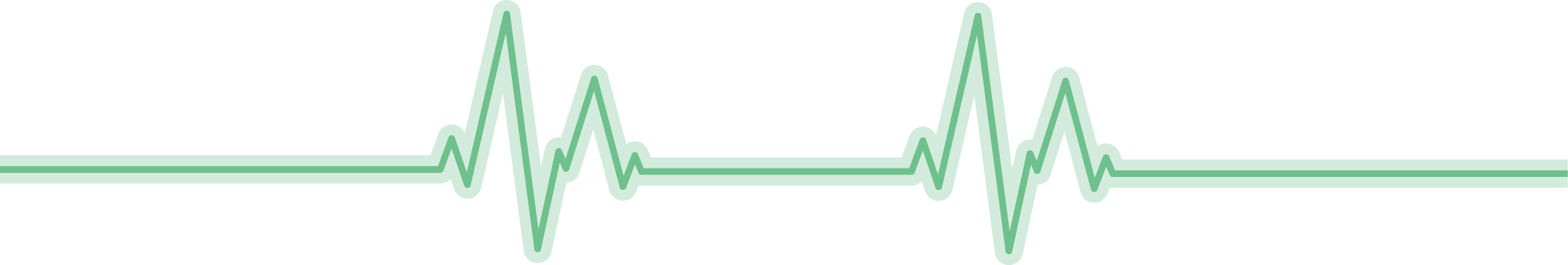 Perform and desribe the proper first aid by using learned steps.
What should be done to help the boy who suffers a burn ?
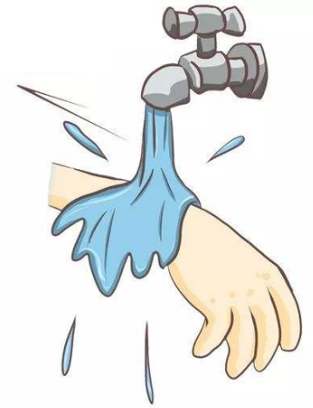 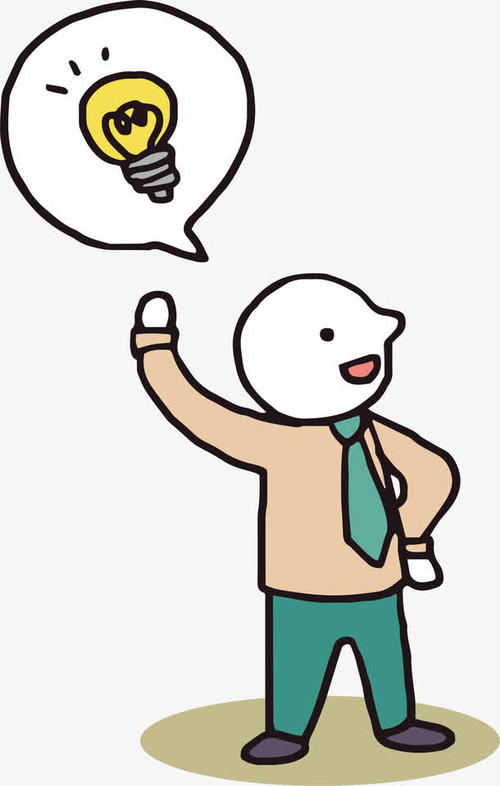 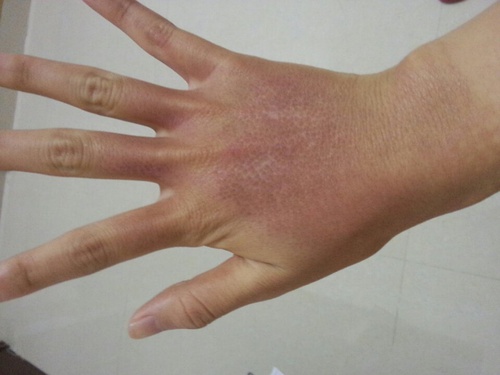 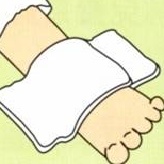 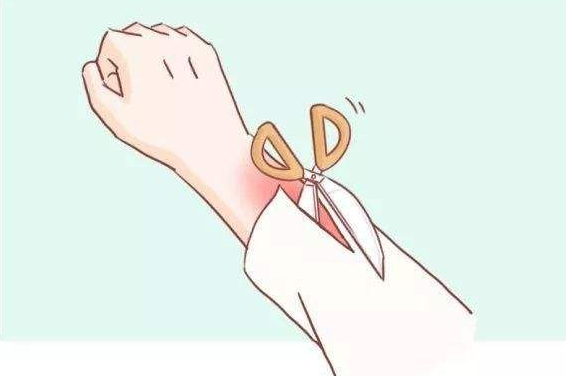 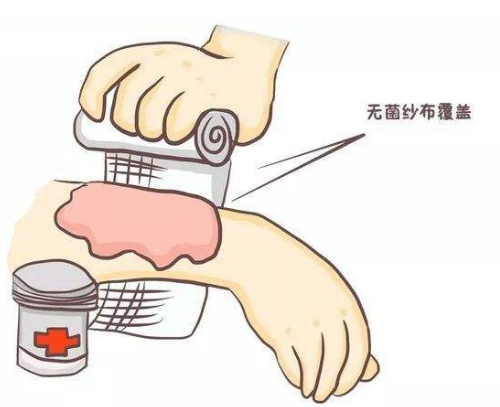 Activity 4: Read for textual features
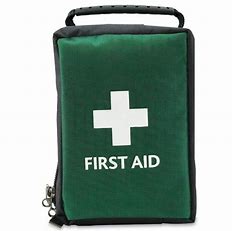 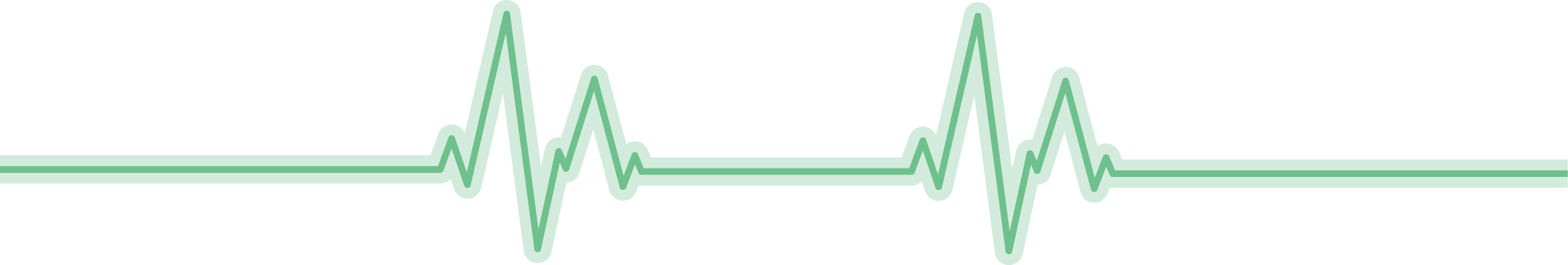 1. What is the genre of the text? Is it a narration, a description, an argumentation, or an expository writing?

2. How does the author make the text objective and factual?
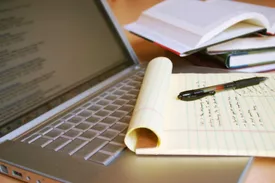 Activity 4: Read for textual features
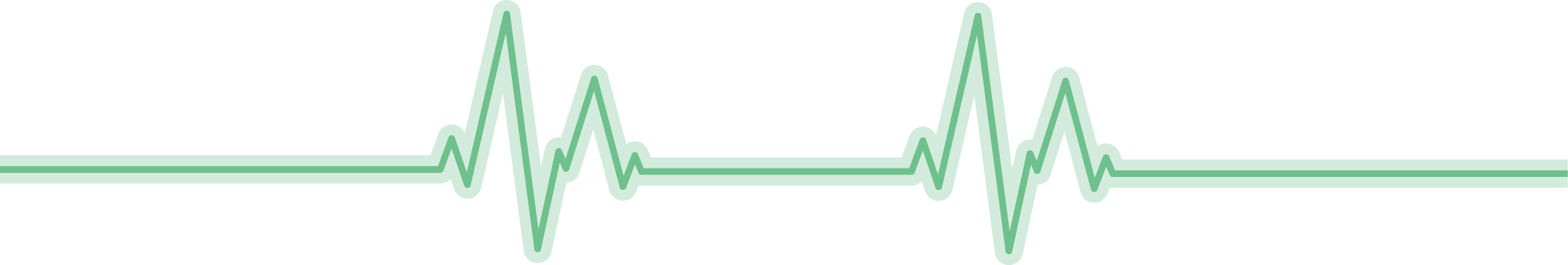 1. What is the genre of the text? Is it a narration, a description, an argumentation, or an expository writing?
Expository writing also is called informative writing, because its purpose is to explain, inform or clarify. 
One essential element of expository writing is that it provides enough details to readers to clearly explain the topic. 
Expository writing is intended to be factual and unbiased.
Organization is a characteristic common to expository writing. Information should be presented in a clear and logical manner so readers can follow and easily understand it.
What Is 
Expository Writing?
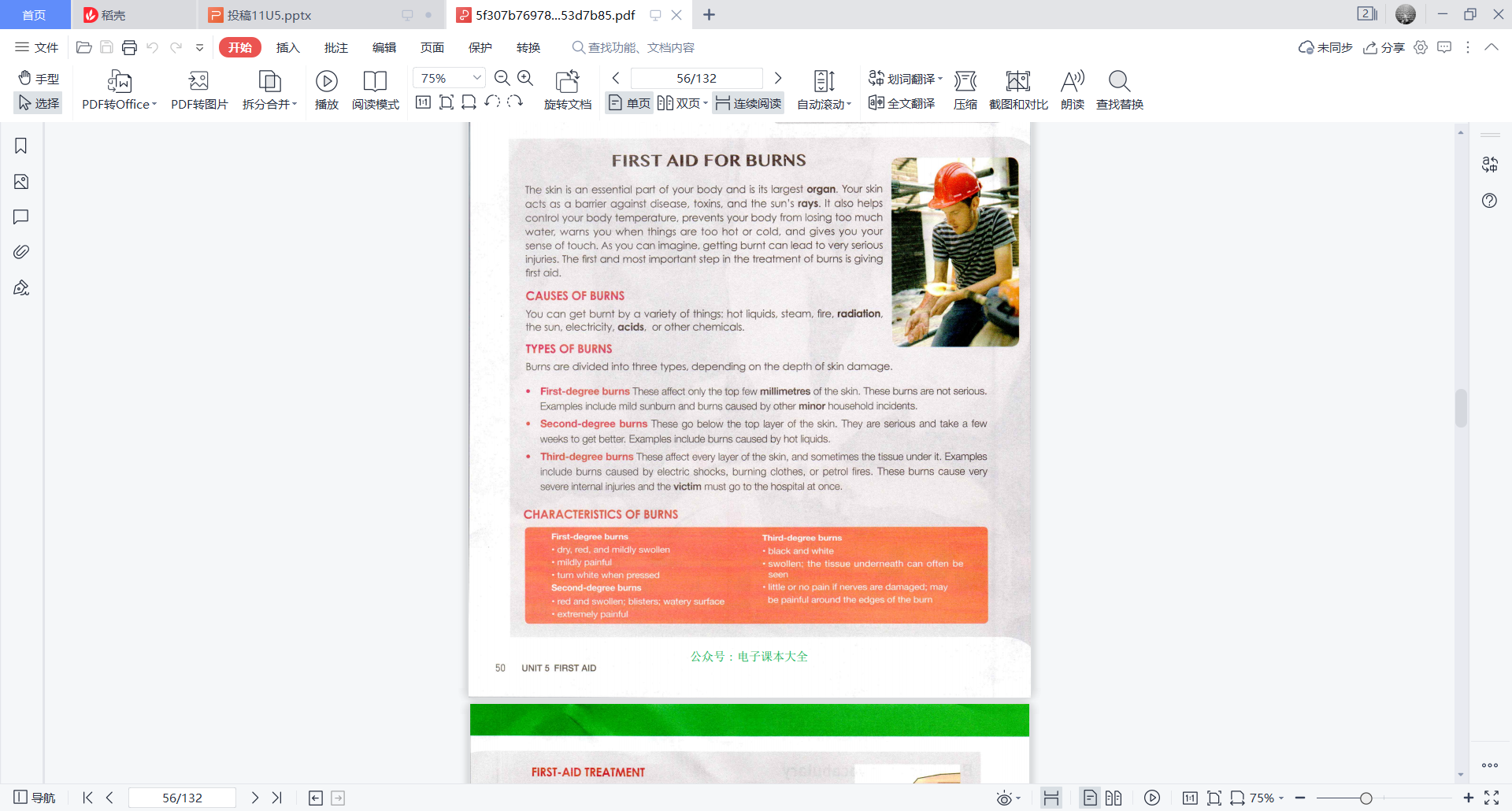 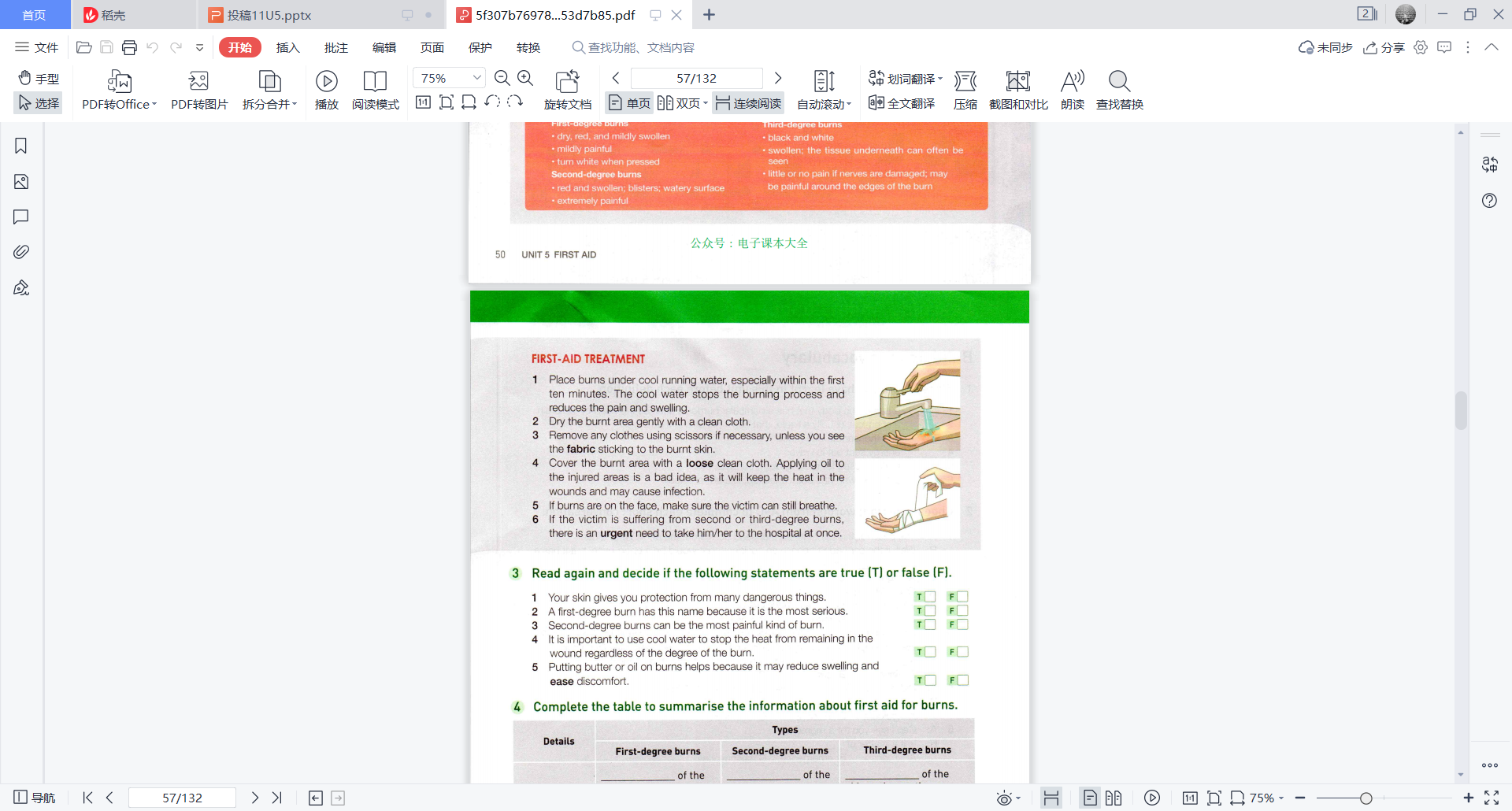 2. How does the author make the text objective and factual?
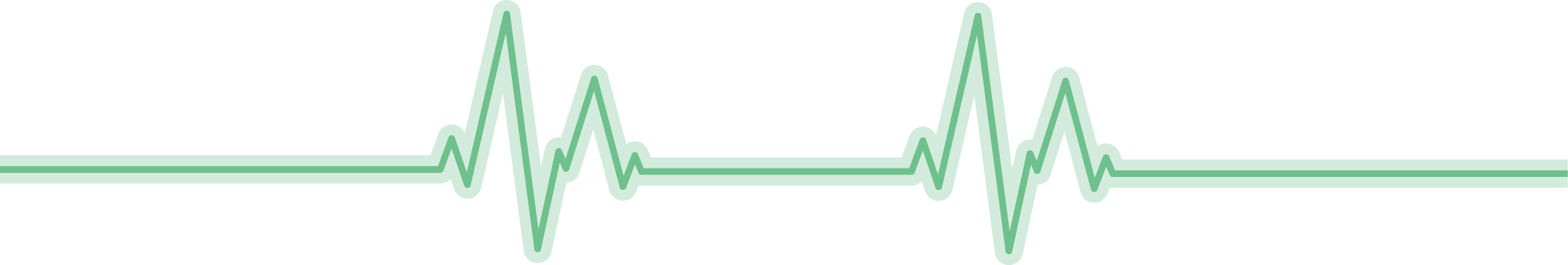 Expository writing also is called informative writing, because its purpose is to explain, inform or clarify. 
One essential element of expository writing is that it provides enough details to readers to clearly explain the topic. 
Expository writing is intended to be factual and unbiased.
Organization is a characteristic common to expository writing. Information should be presented in a clear and logical manner so readers can follow and easily understand it.
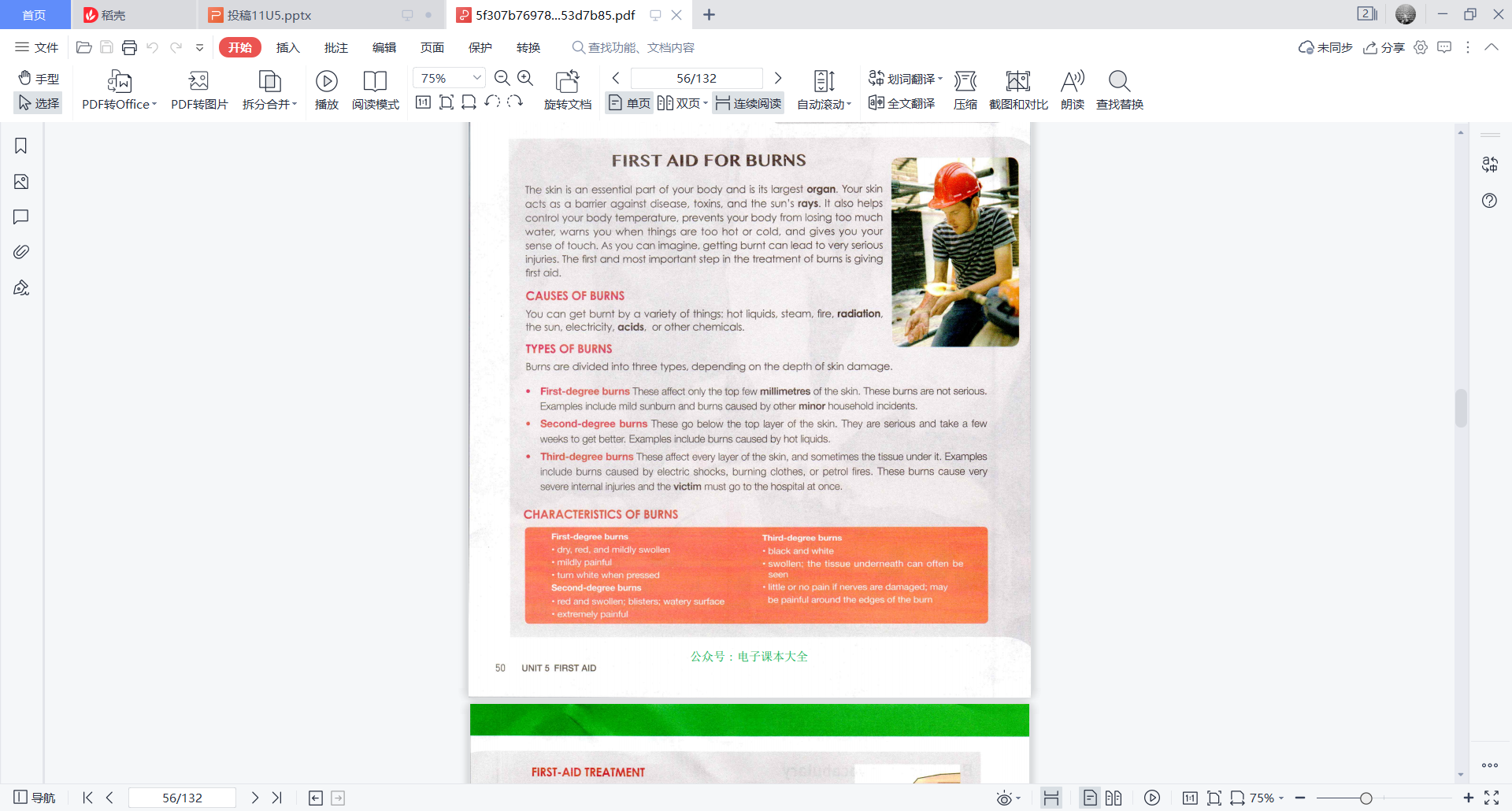 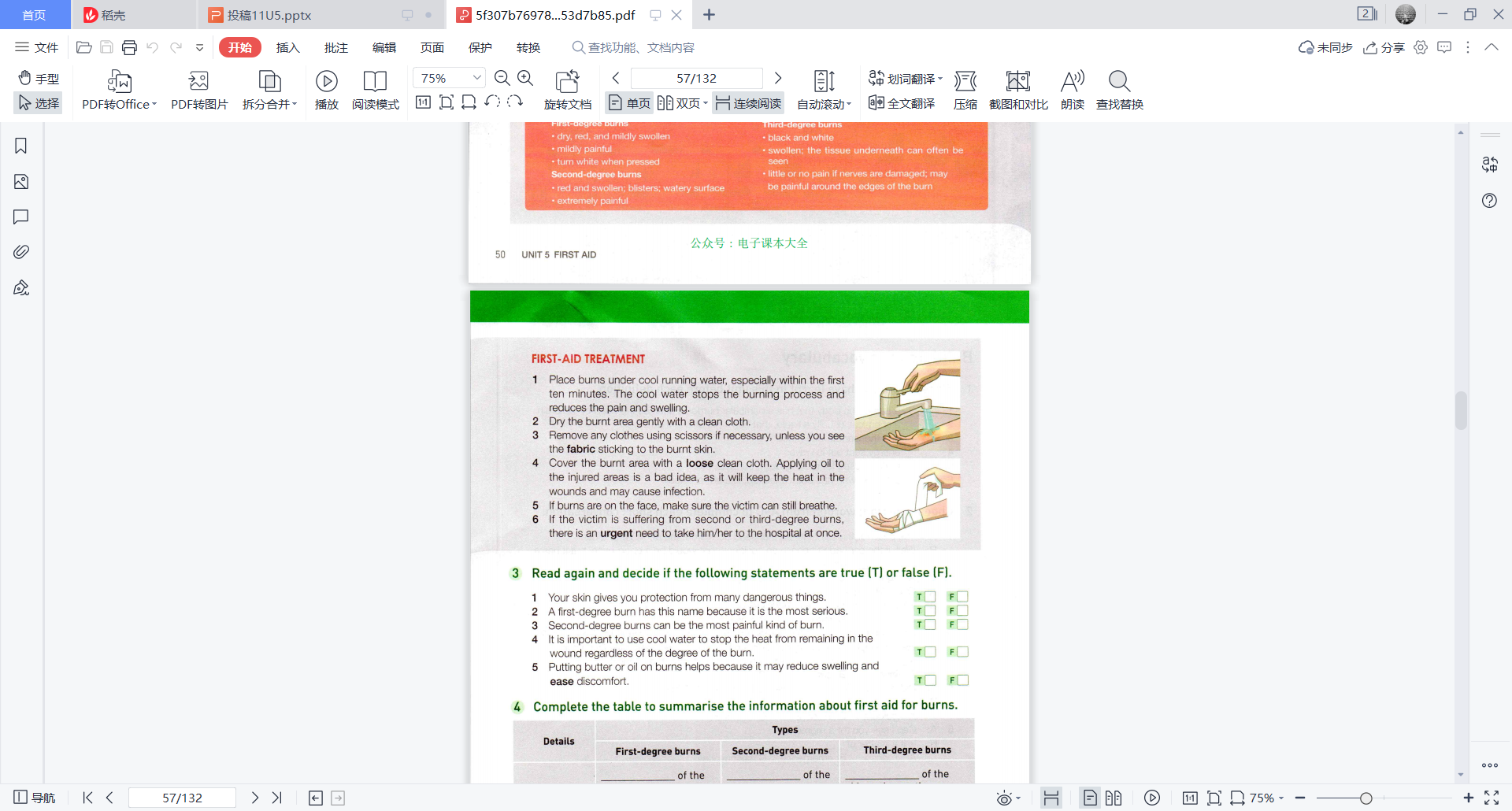 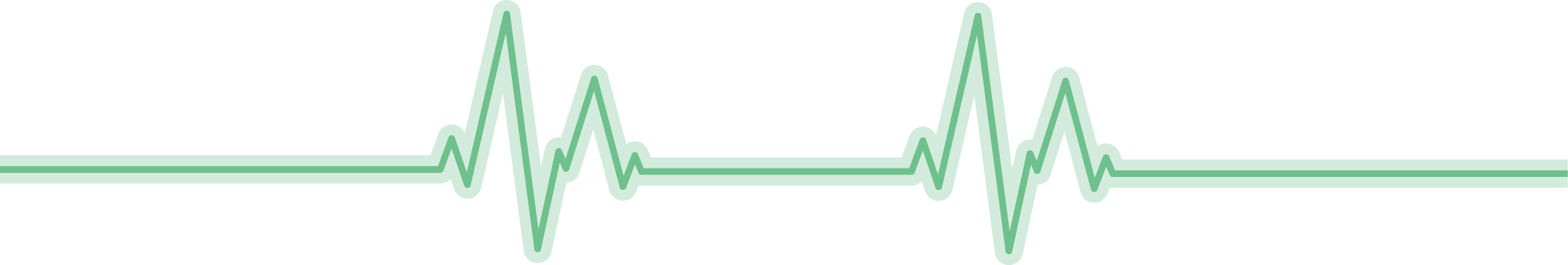 To describe & explain
a clear and logical manner
Expository writing also is called informative writing, because its purpose is to explain, inform or clarify. 
One essential element of expository writing is that it provides enough details to readers to clearly explain the topic. 
Expository writing is intended to be factual and unbiased.
Organization is a characteristic common to expository writing. Information should be presented in a clear and logical manner so readers can follow and easily understand it.
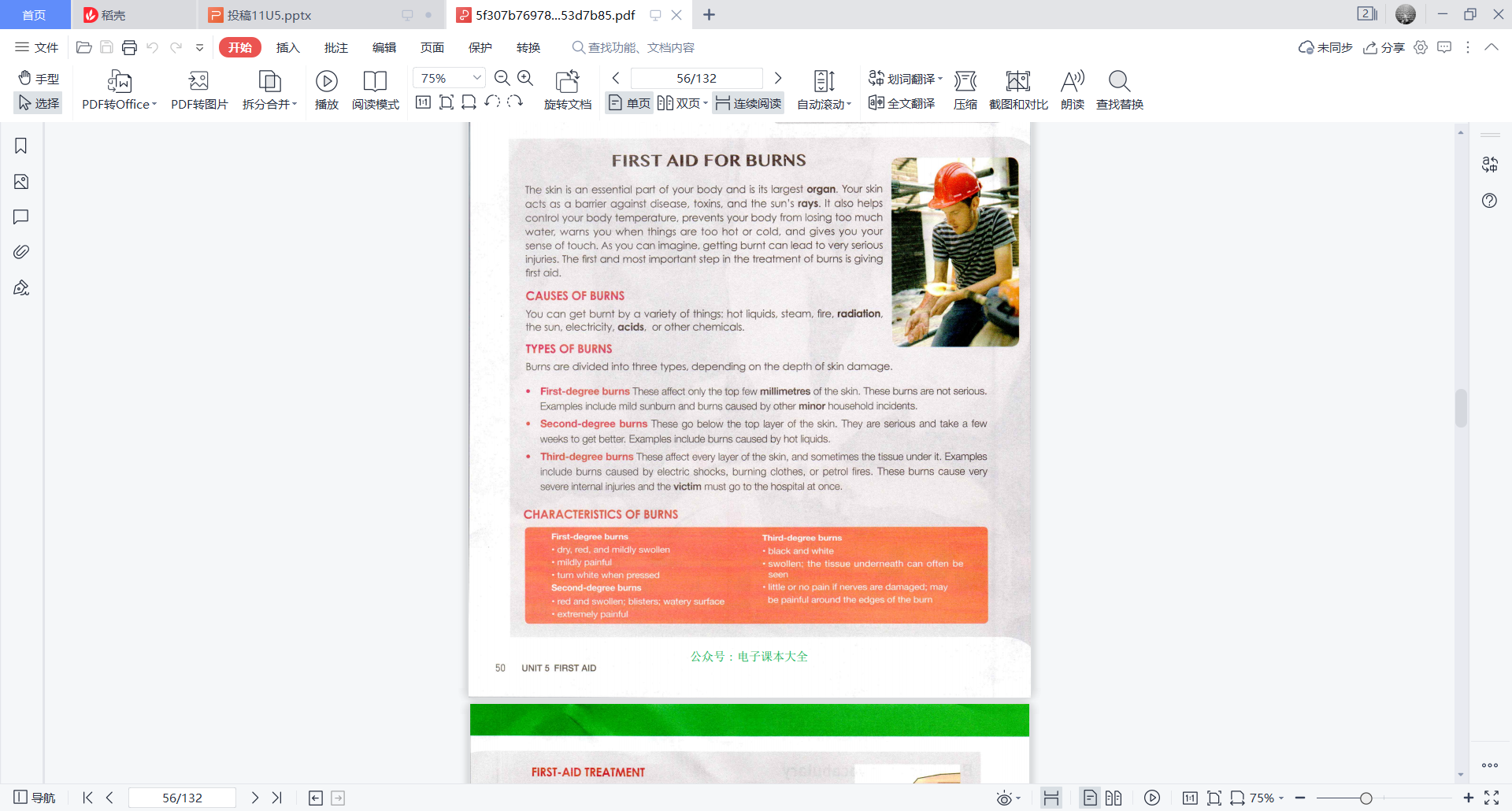 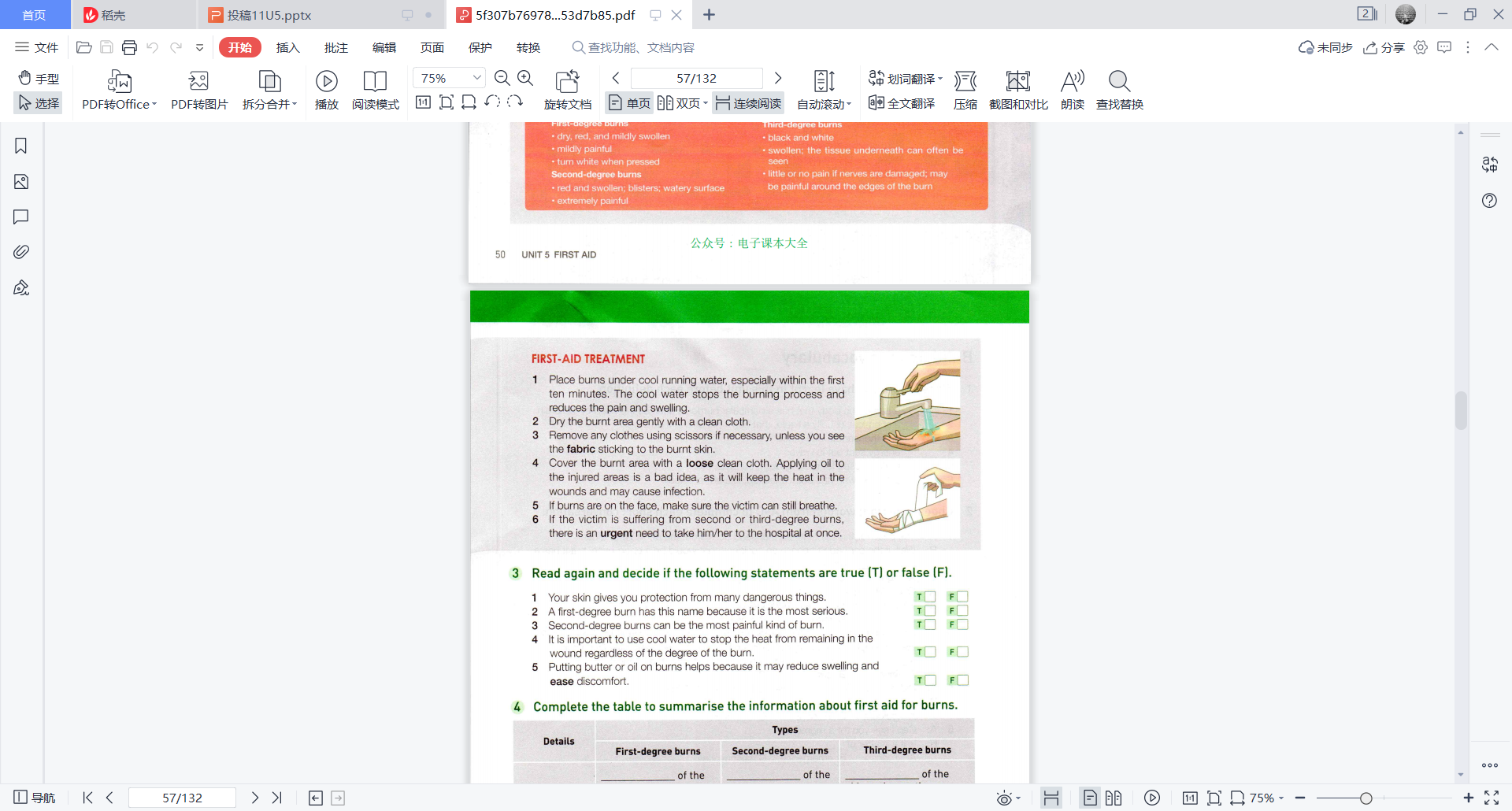 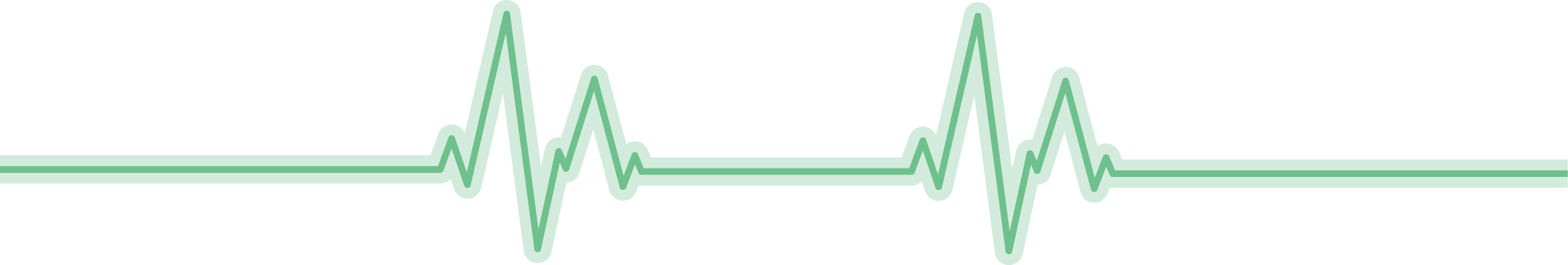 Expository writing also is called informative writing, because its purpose is to explain, inform or clarify. 
One essential element of expository writing is that it provides enough details to readers to clearly explain the topic. 
Expository writing is intended to be factual and unbiased.
Organization is a characteristic common to expository writing. Information should be presented in a clear and logical manner so readers can follow and easily understand it.
Enough details
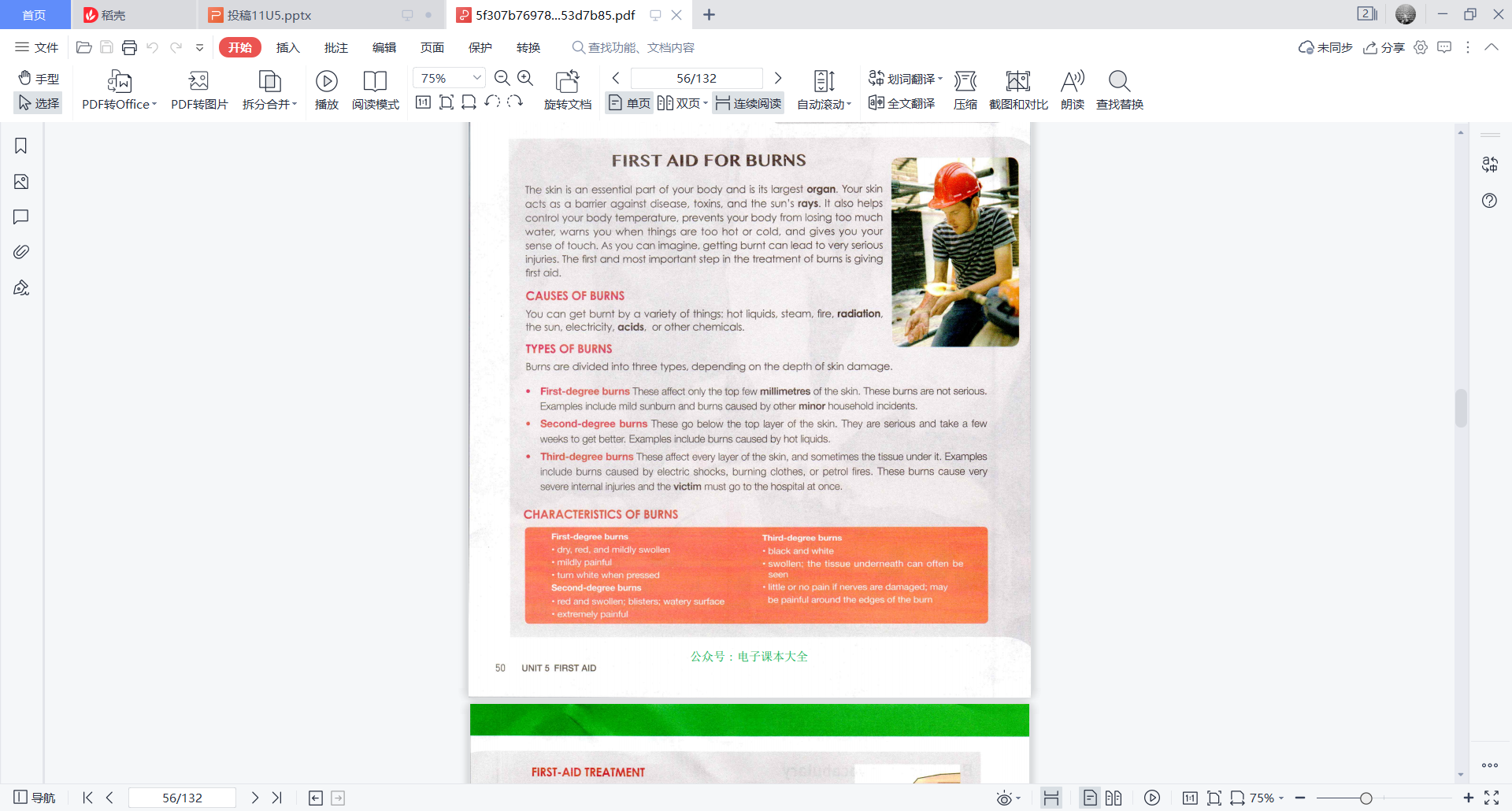 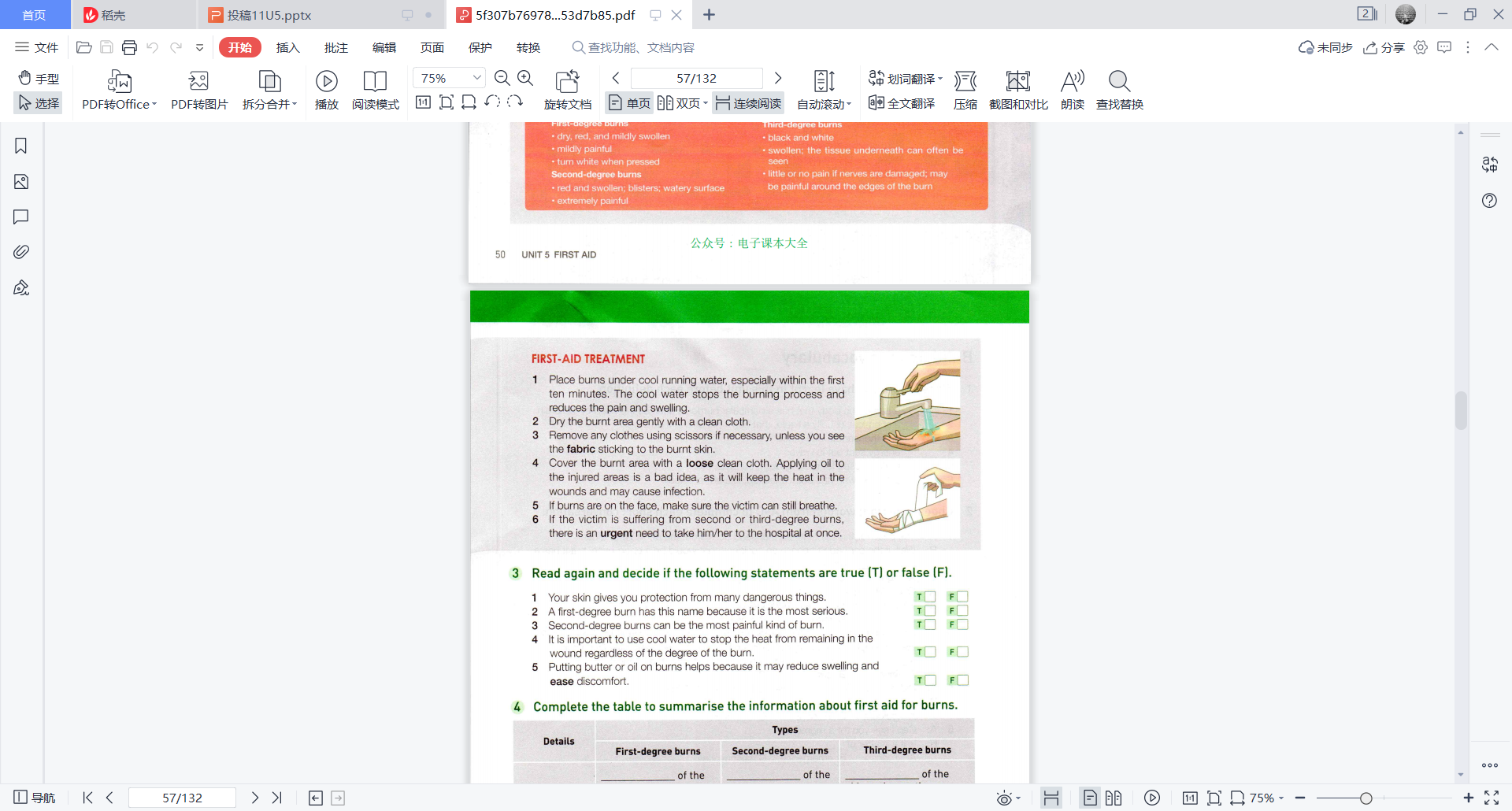 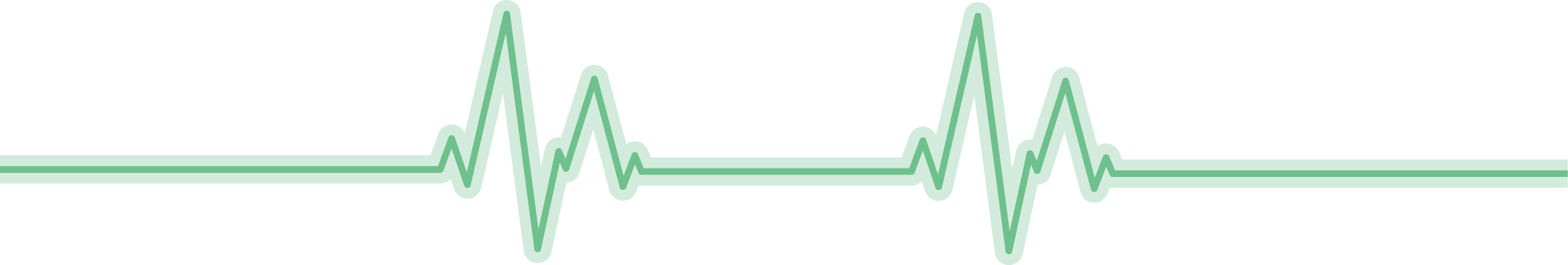 Written in second & third person voice
Expository writing also is called informative writing, because its purpose is to explain, inform or clarify. 
One essential element of expository writing is that it provides enough details to readers to clearly explain the topic. 
Expository writing is intended to be factual and unbiased.
Organization is a characteristic common to expository writing. Information should be presented in a clear and logical manner so readers can follow and easily understand it.
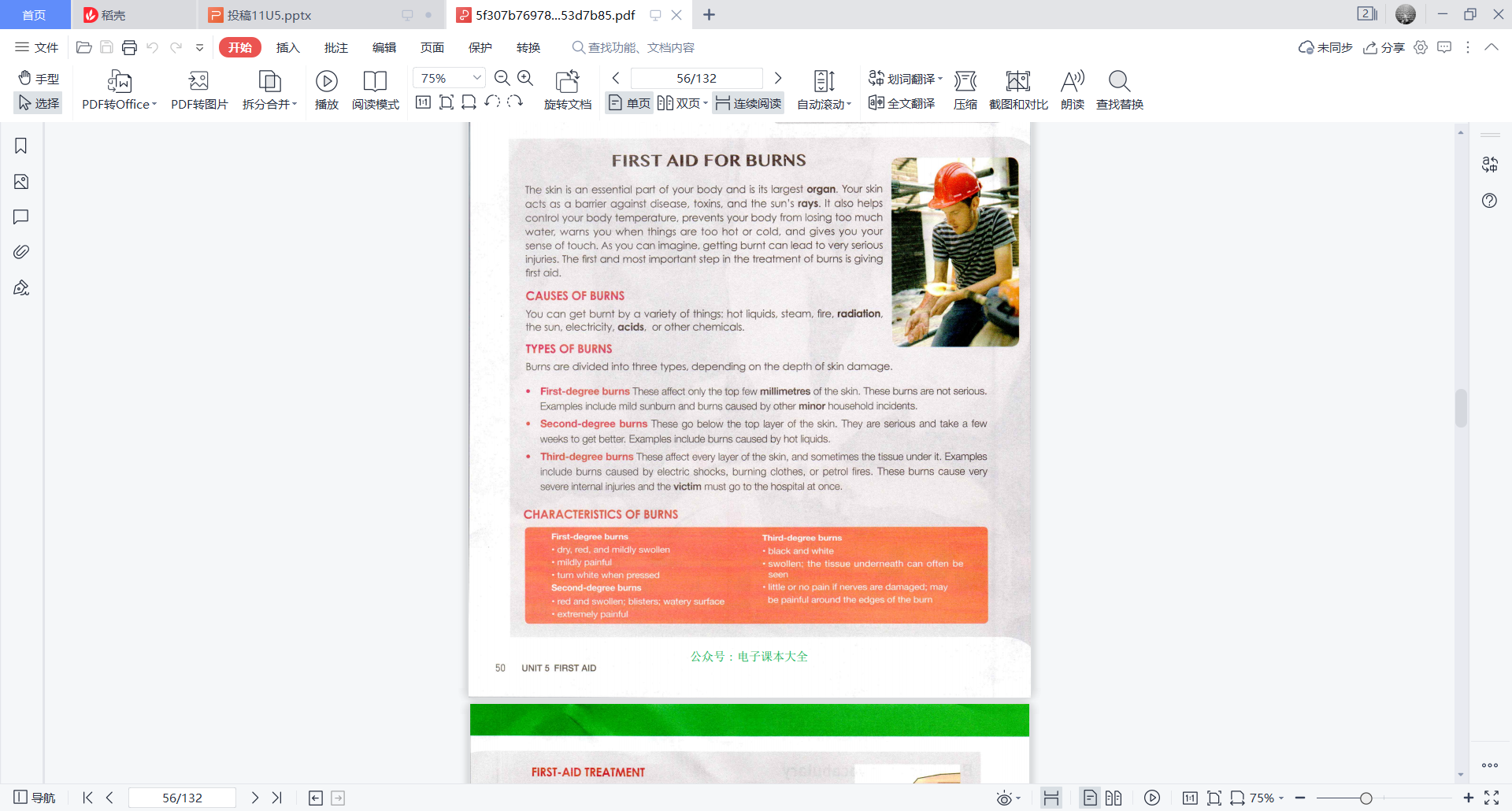 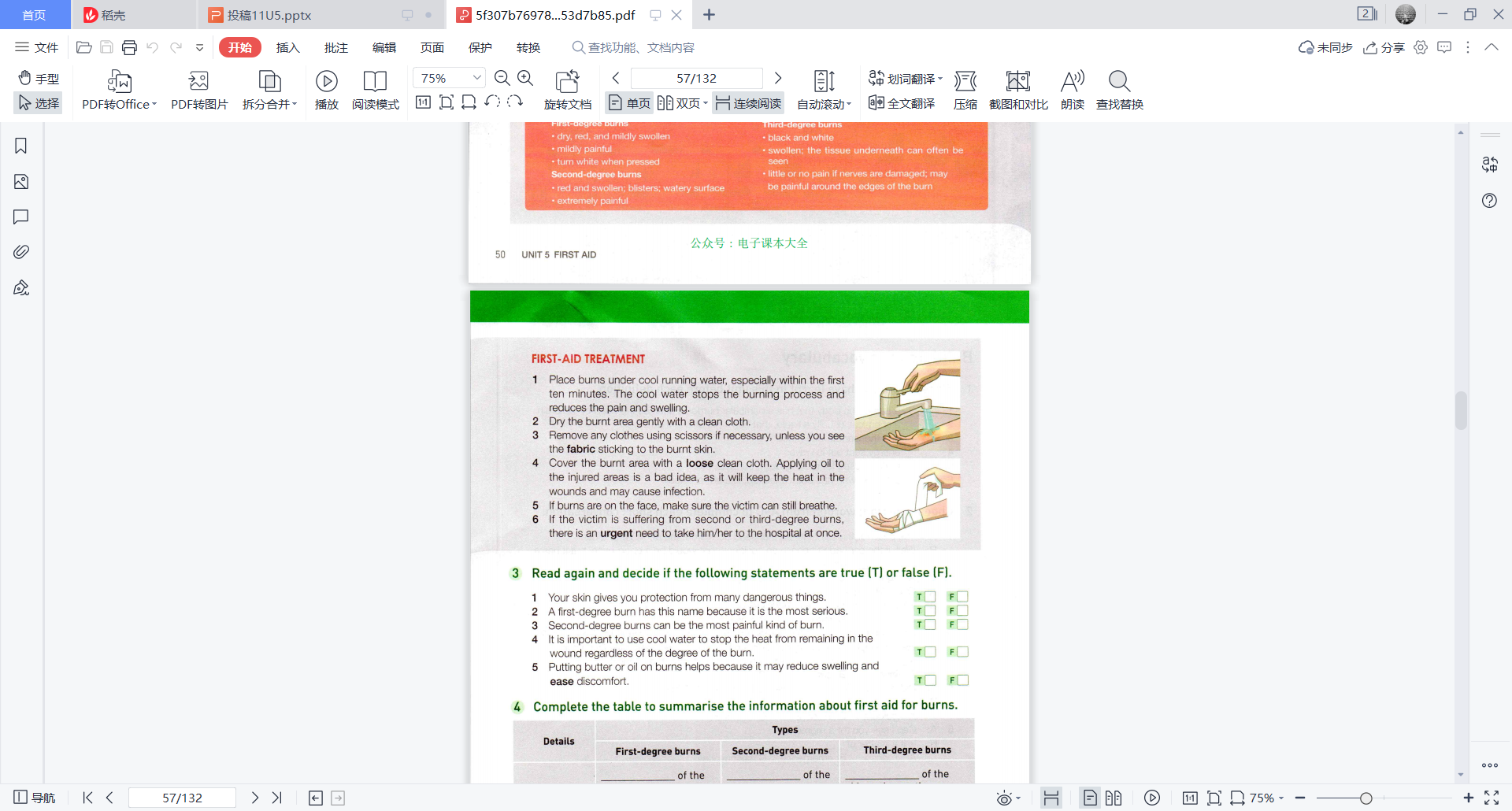 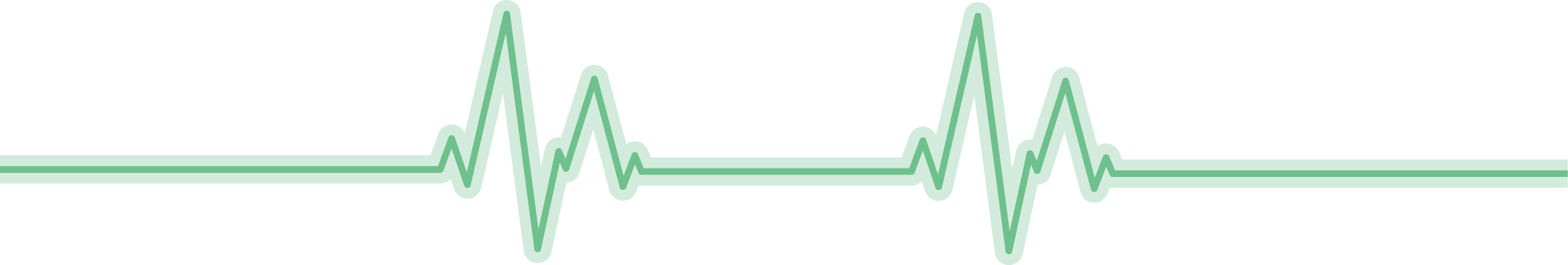 Expository writing also is called informative writing, because its purpose is to explain, inform or clarify. 
One essential element of expository writing is that it provides enough details to readers to clearly explain the topic. 
Expository writing is intended to be factual and unbiased.
Organization is a characteristic common to expository writing. Information should be presented in a clear and logical manner so readers can follow and easily understand it.
passive voice
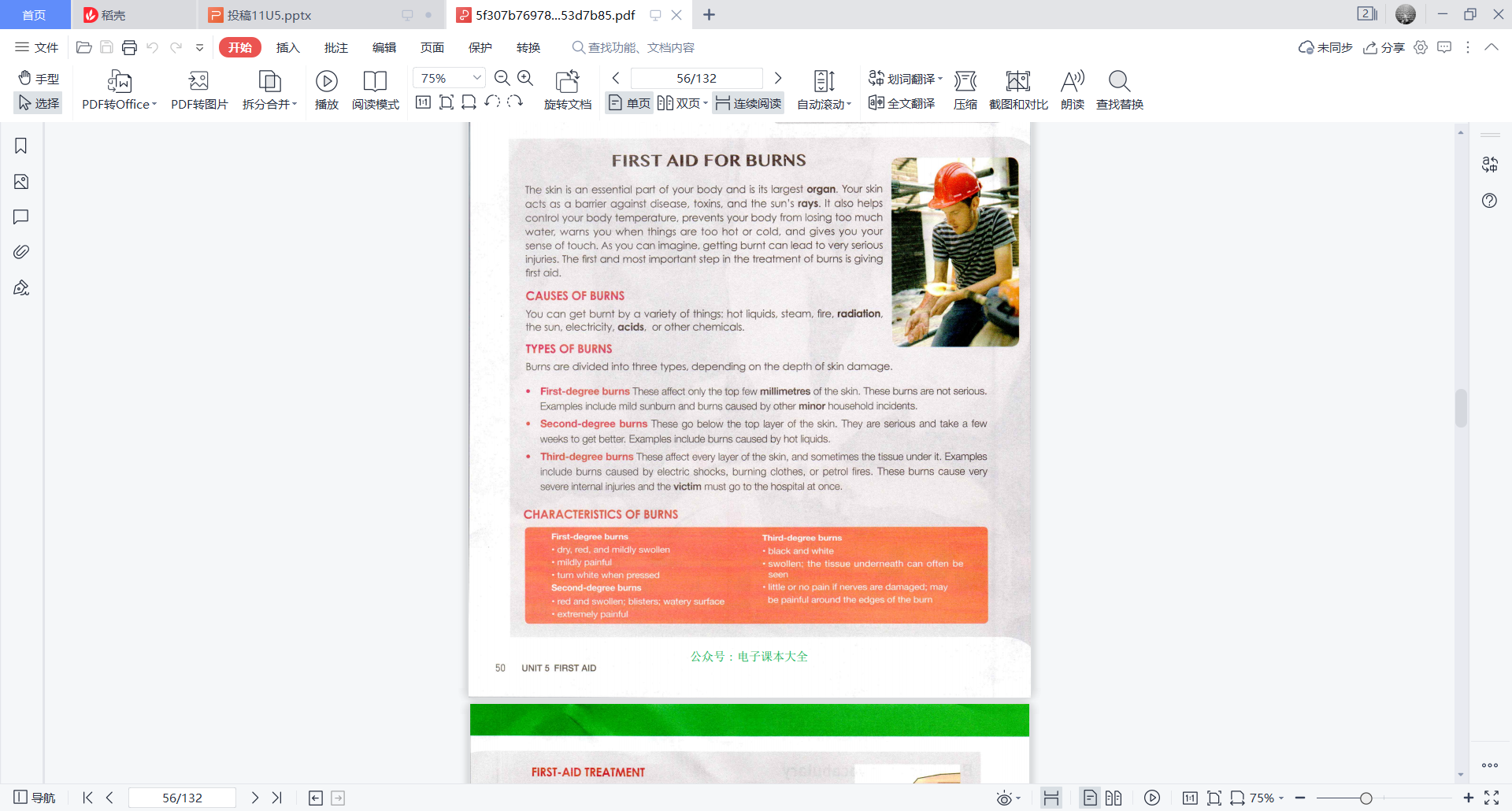 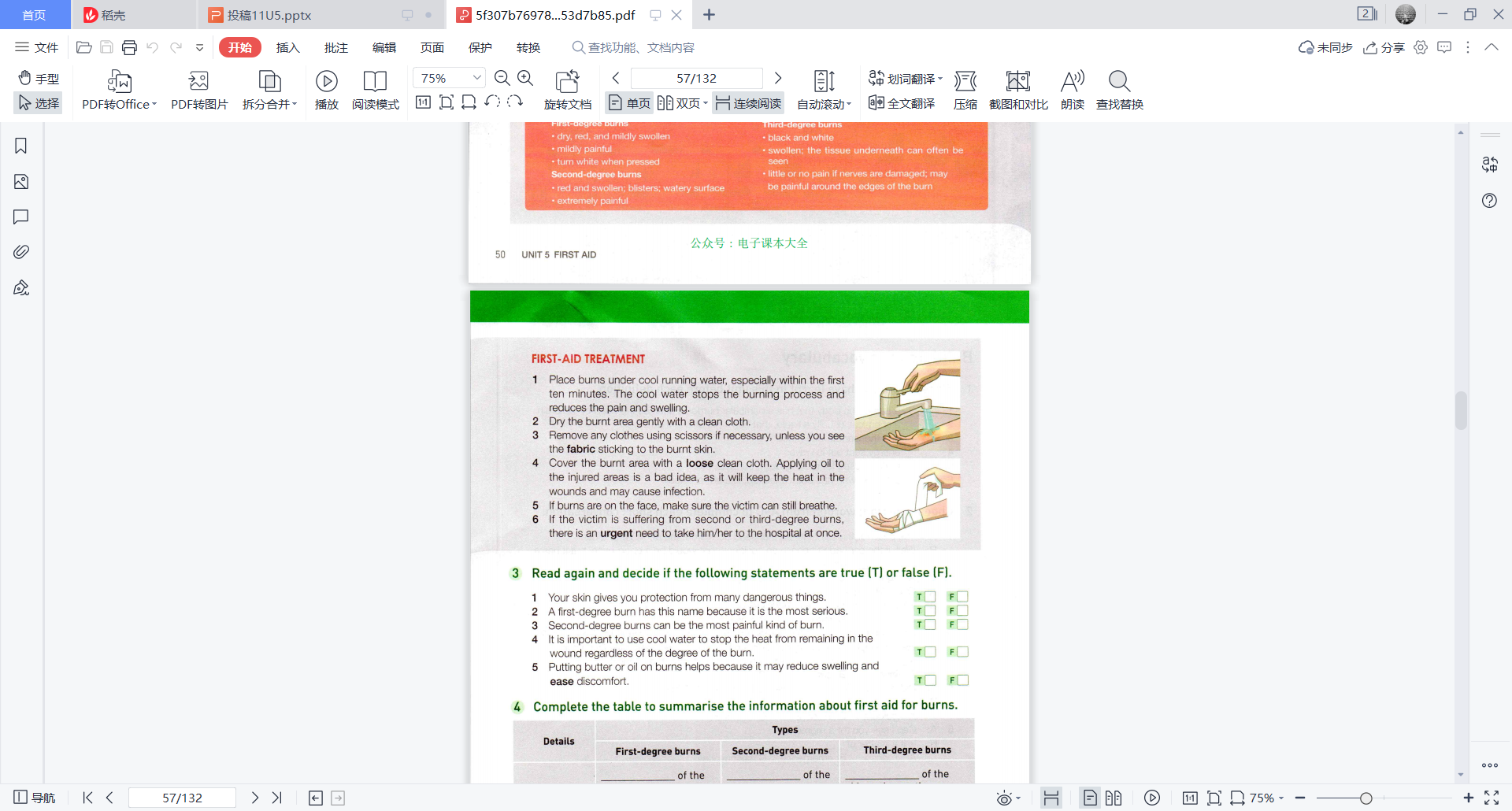 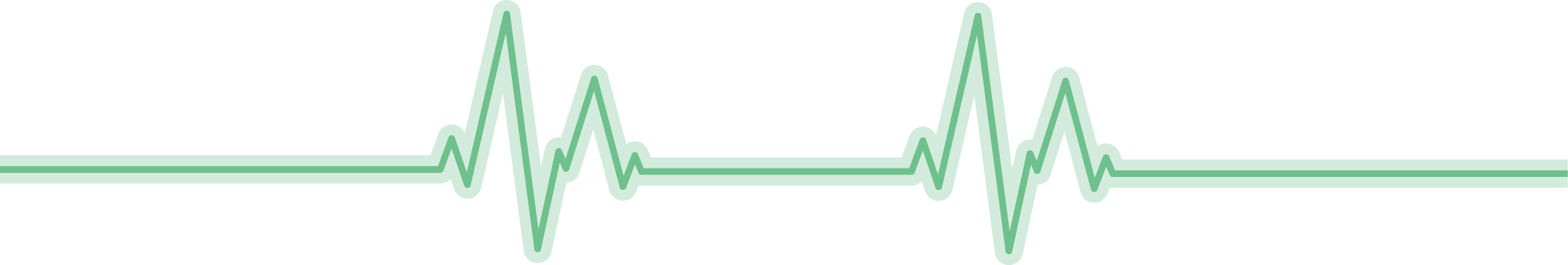 Expository writing also is called informative writing, because its purpose is to explain, inform or clarify. 
One essential element of expository writing is that it provides enough details to readers to clearly explain the topic. 
Expository writing is intended to be factual and unbiased.
Organization is a characteristic common to expository writing. Information should be presented in a clear and logical manner so readers can follow and easily understand it.
the -ing form
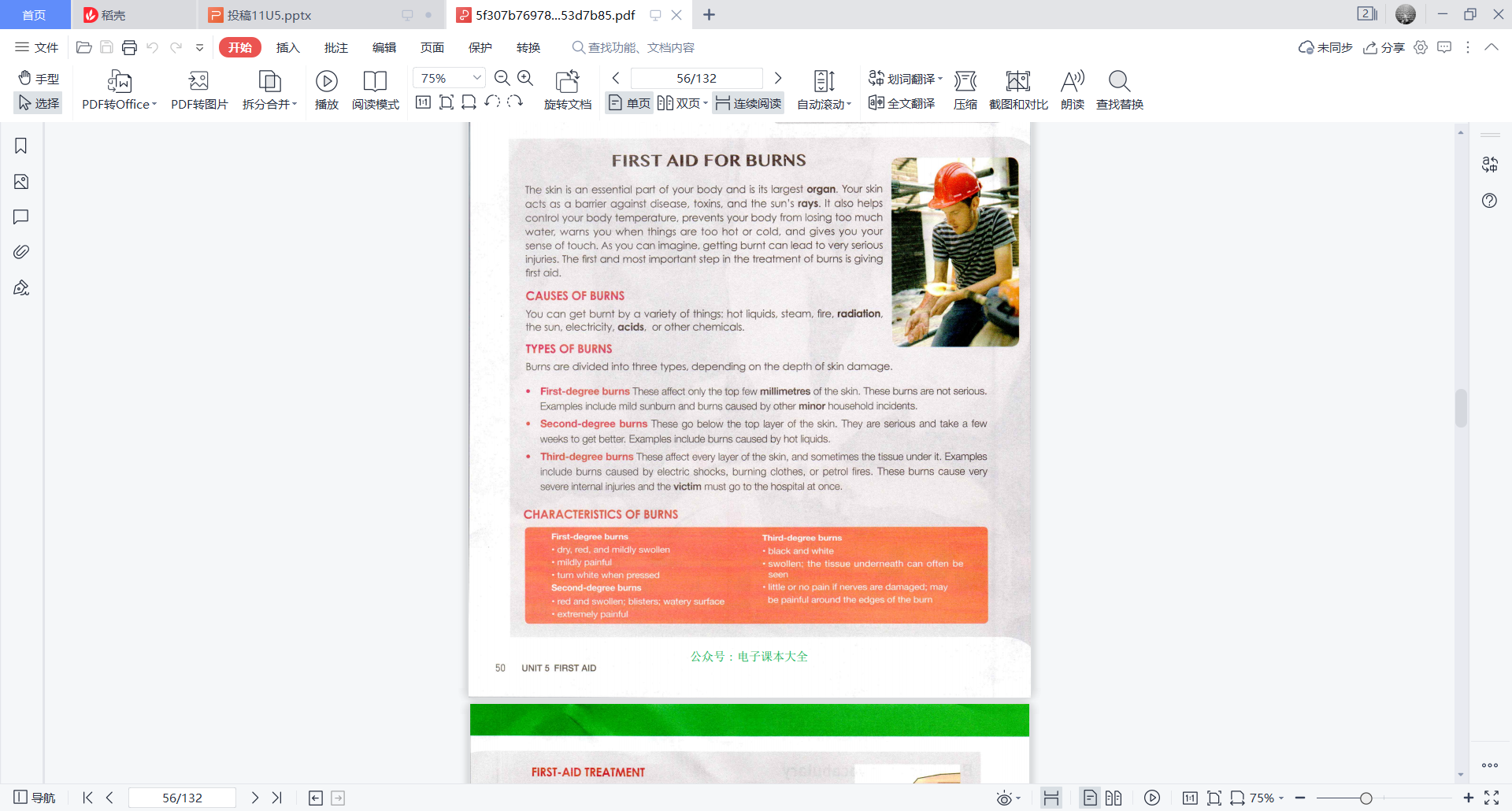 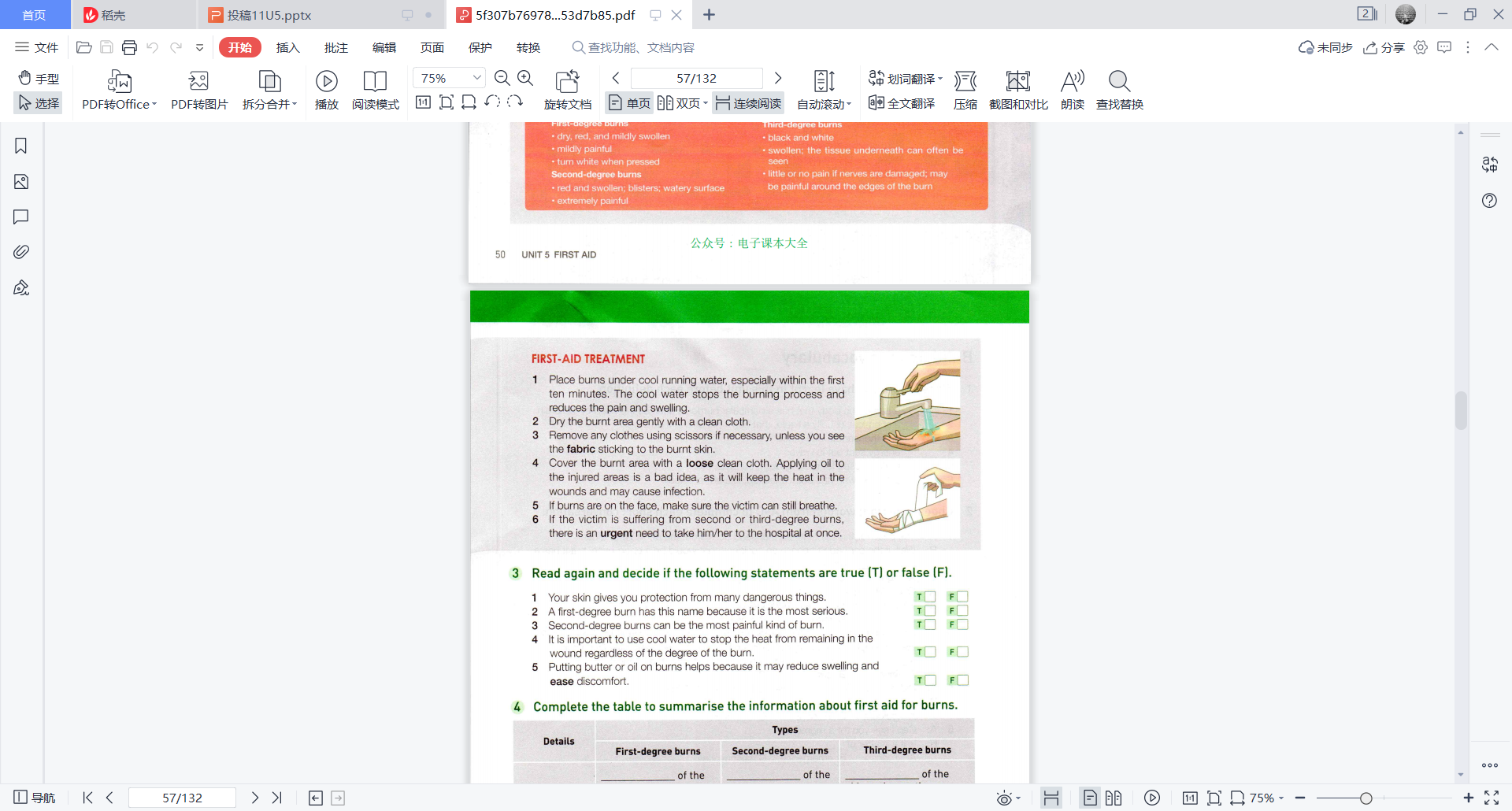 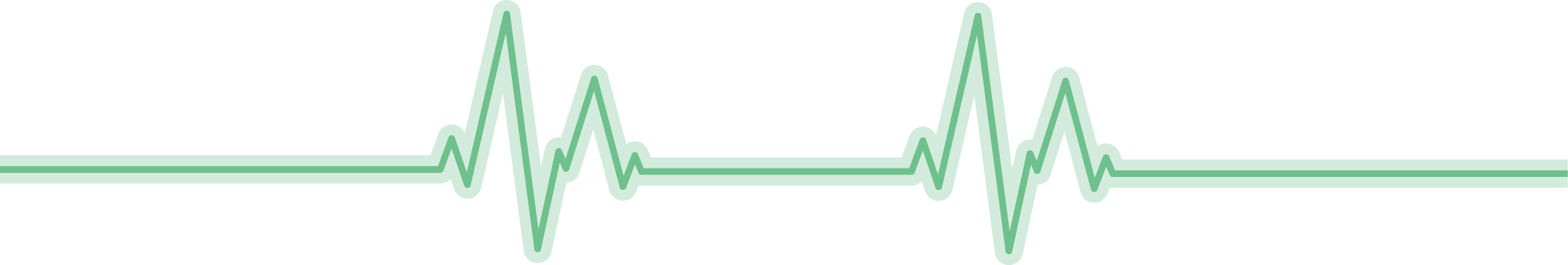 Expository writing also is called informative writing, because its purpose is to explain, inform or clarify. 
One essential element of expository writing is that it provides enough details to readers to clearly explain the topic. 
Expository writing is intended to be factual and unbiased.
Organization is a characteristic common to expository writing. Information should be presented in a clear and logical manner so readers can follow and easily understand it.
Written in second & third person voice
passive voice
Objective, factual and unbiased.
the -ing form
Activity 5: Group Discussion
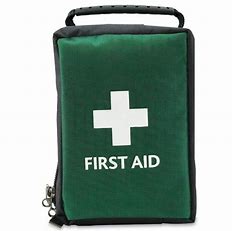 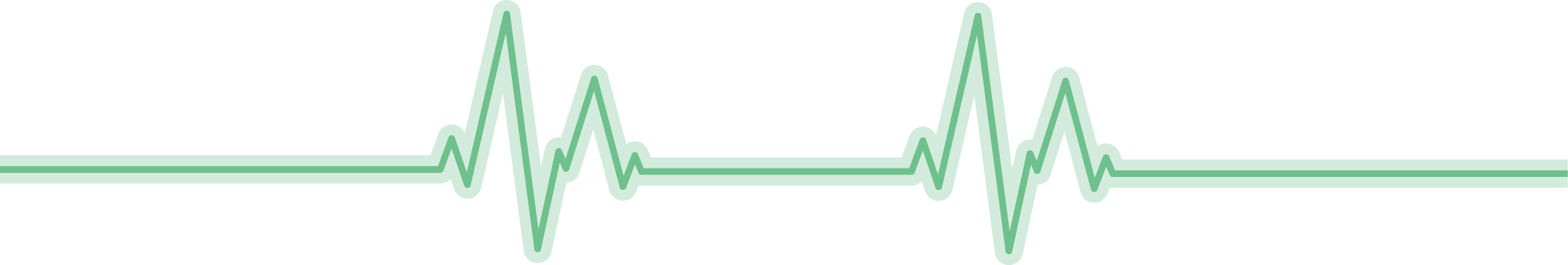 Brainstorm the following question or refer to the hint.
What are the possible occasions when you are likely to get burnt at school or at home?
What other advice do you know of about first aid for burns? Is it good advice or bad advice? Why?
What are the possible occasions when people need first aid?
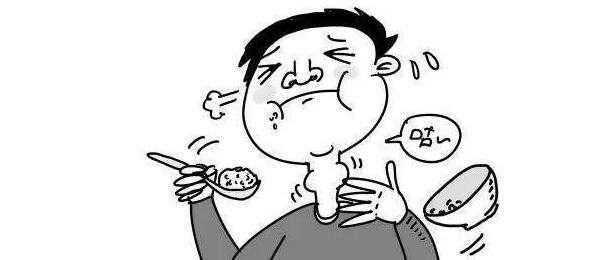 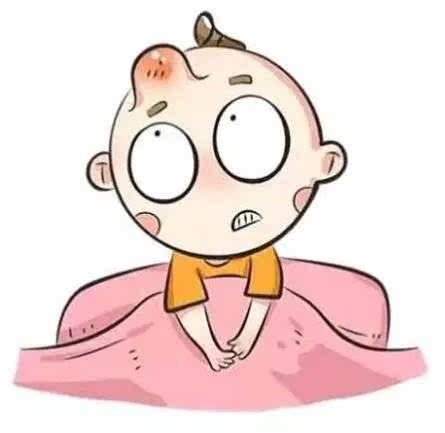 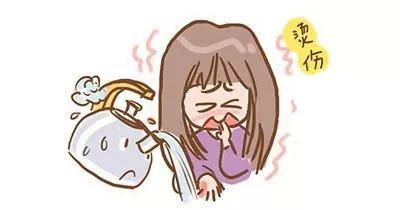 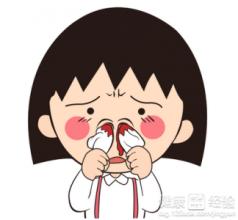 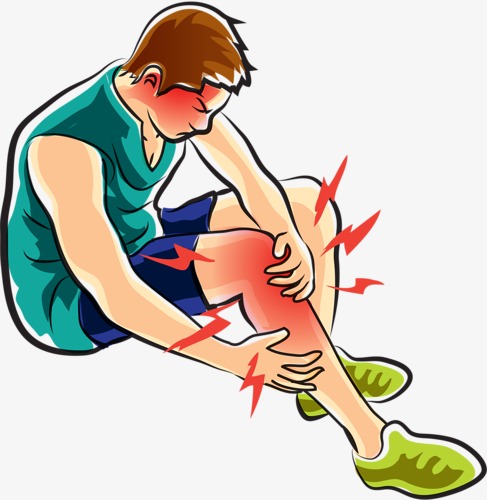 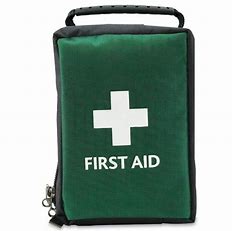 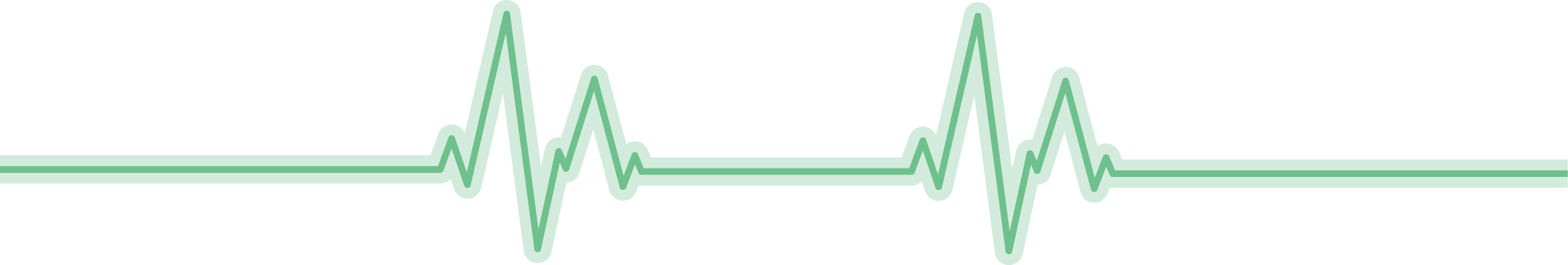 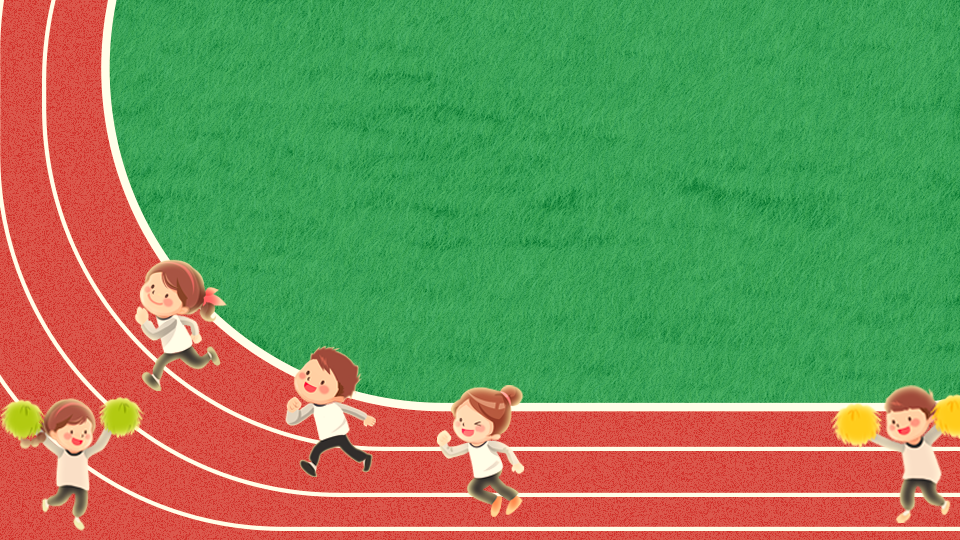 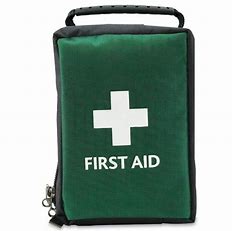 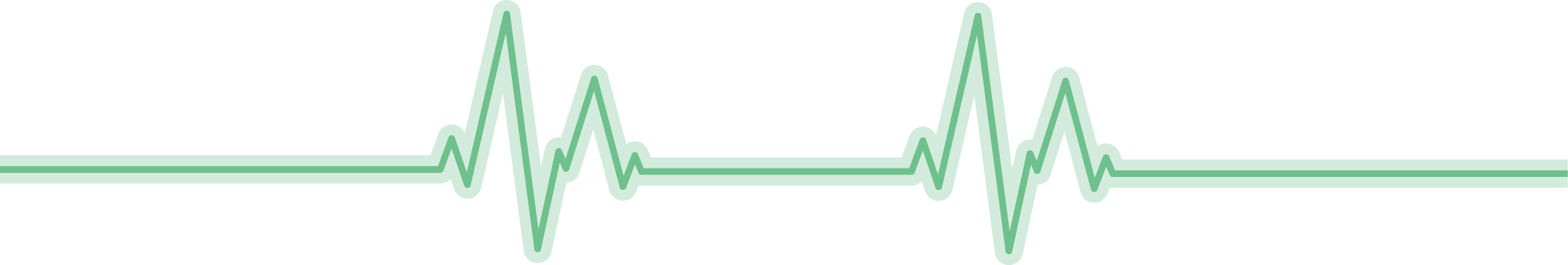 Thank you